gom
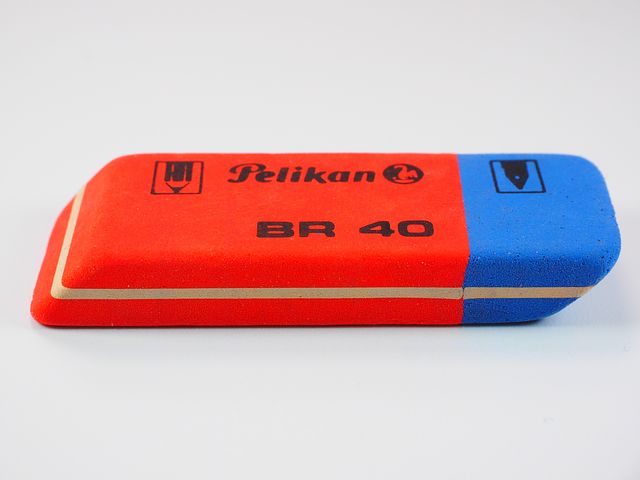 o
m
g
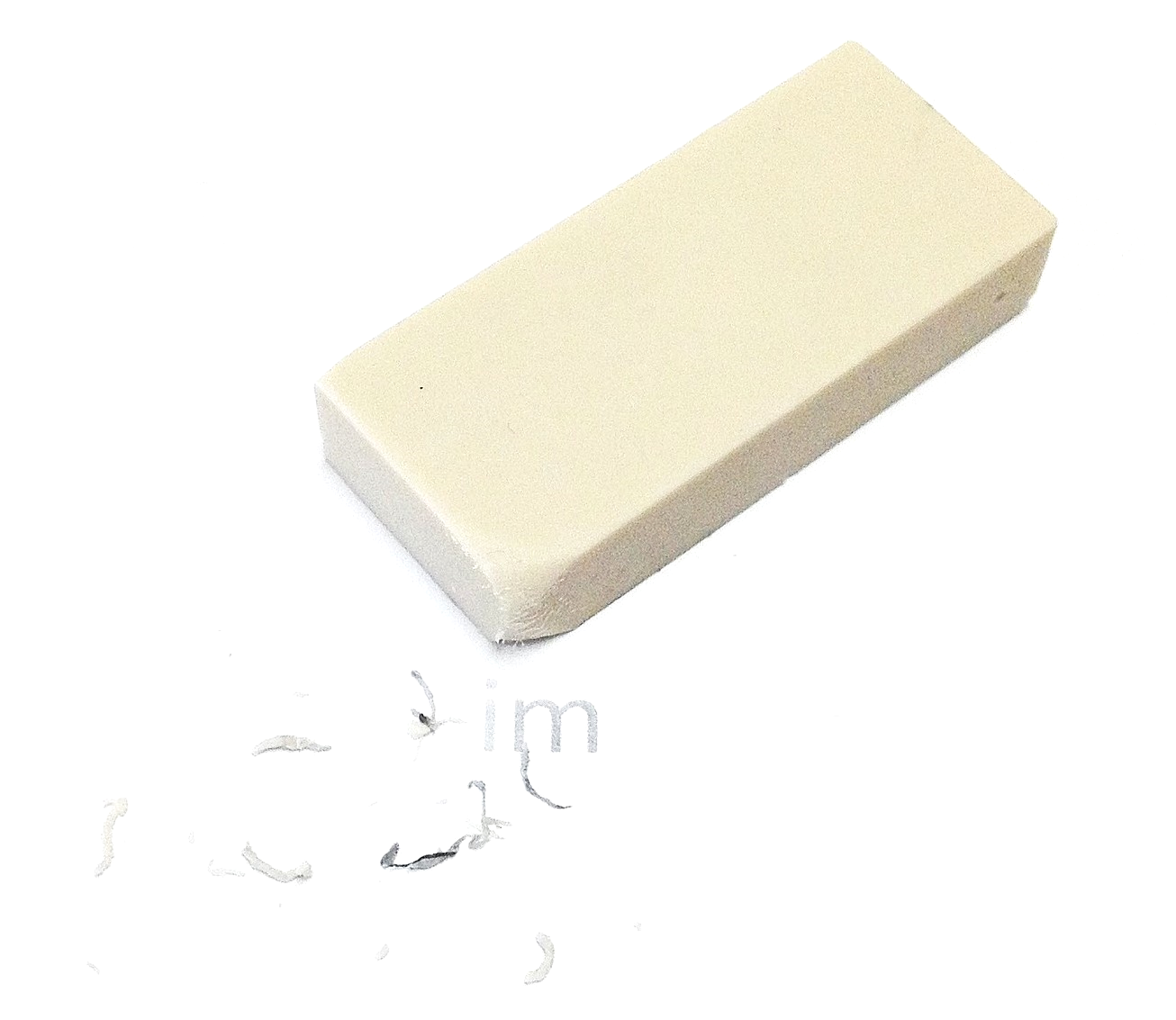 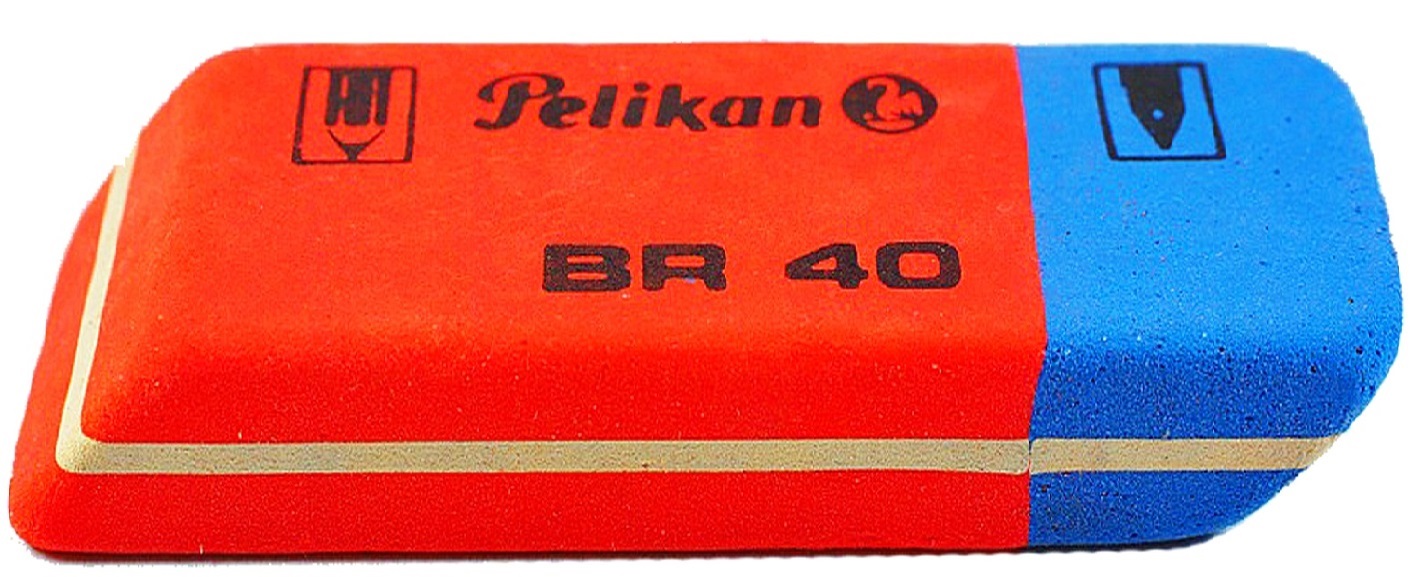 gom
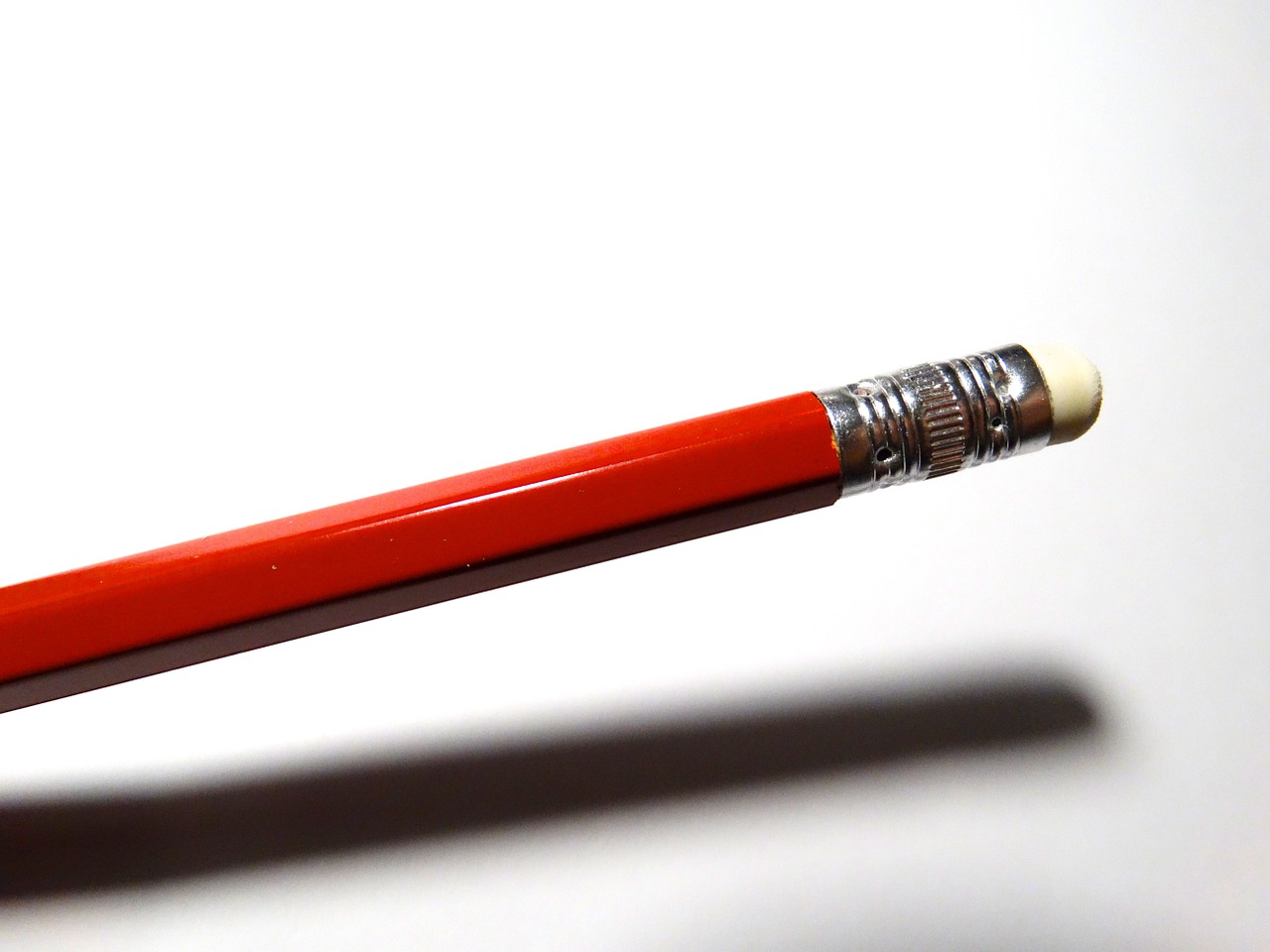 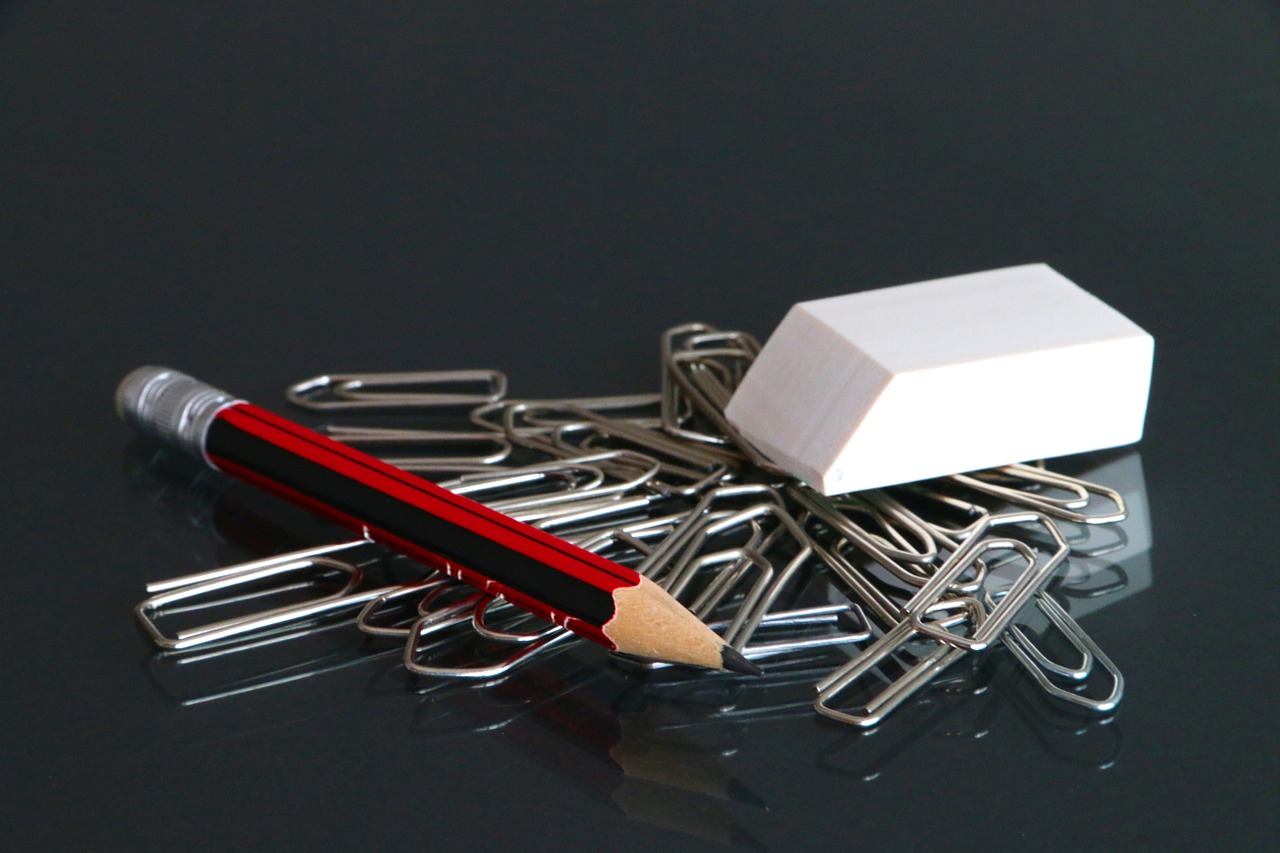 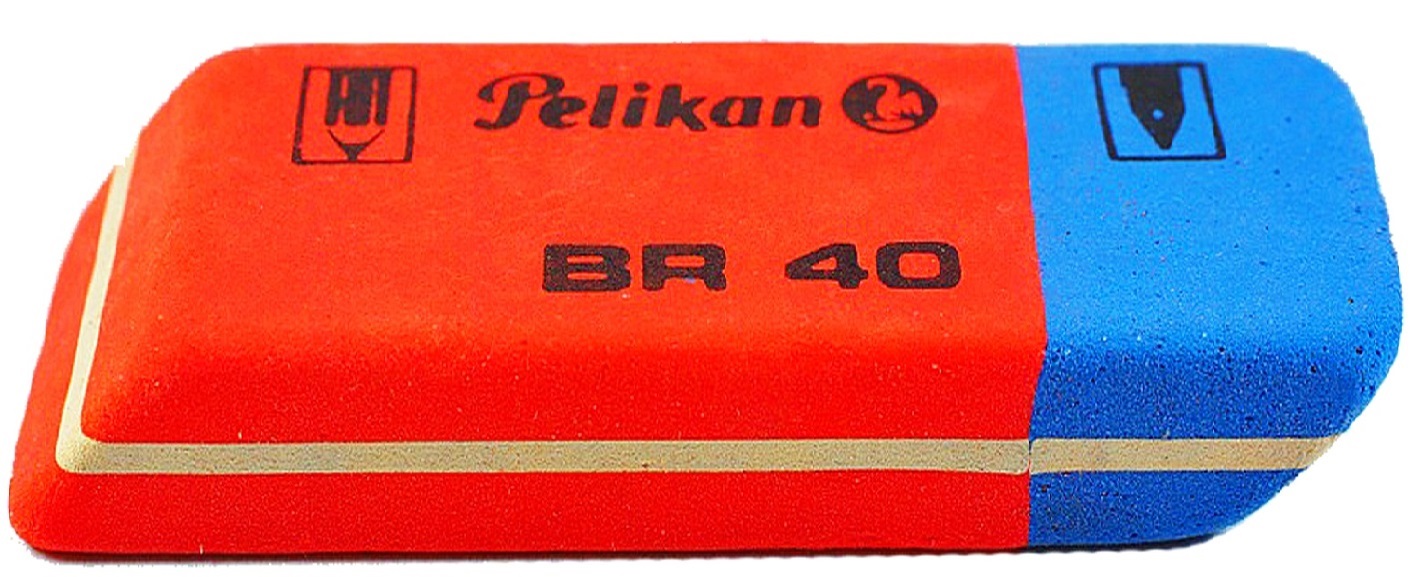 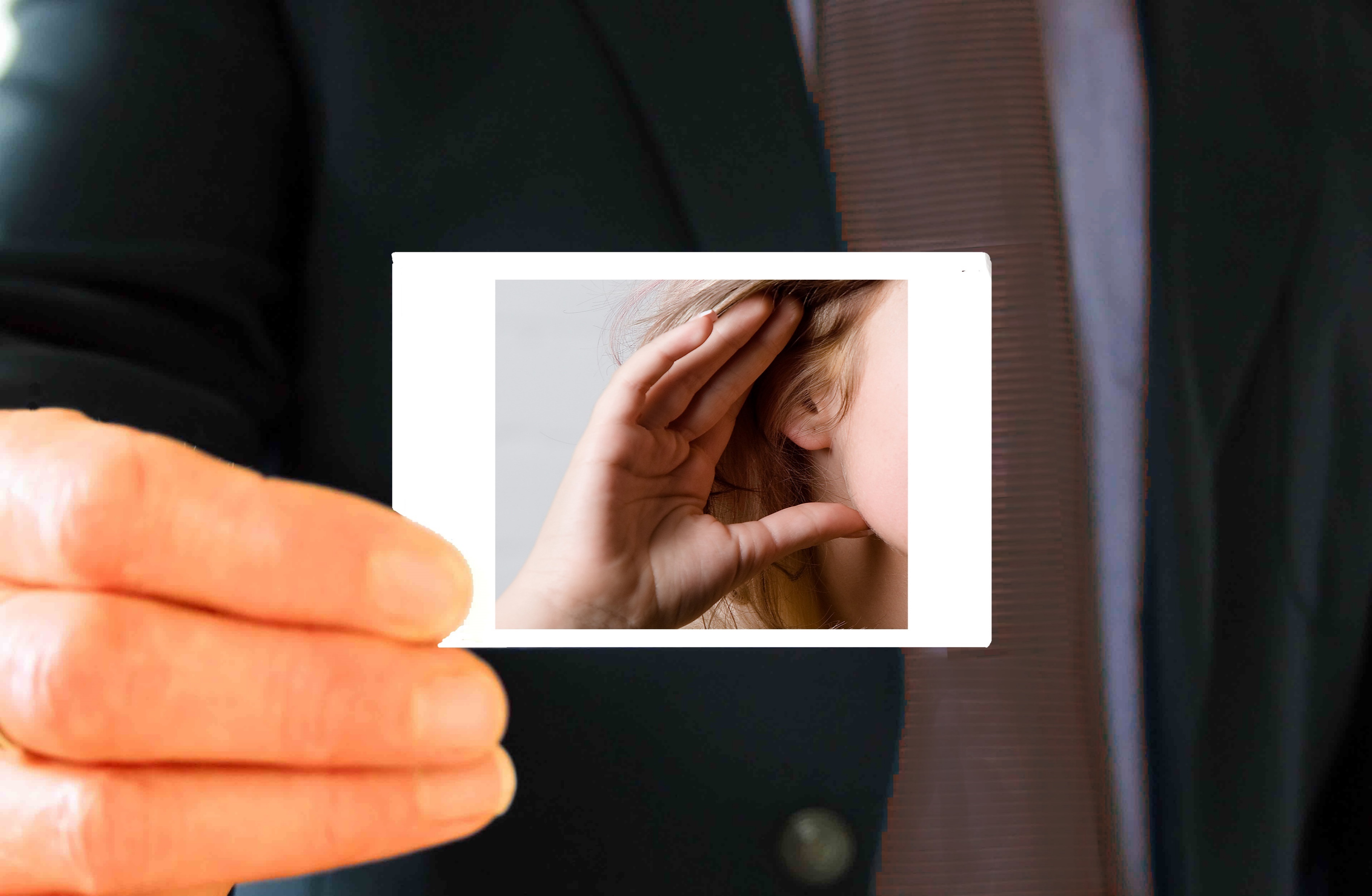 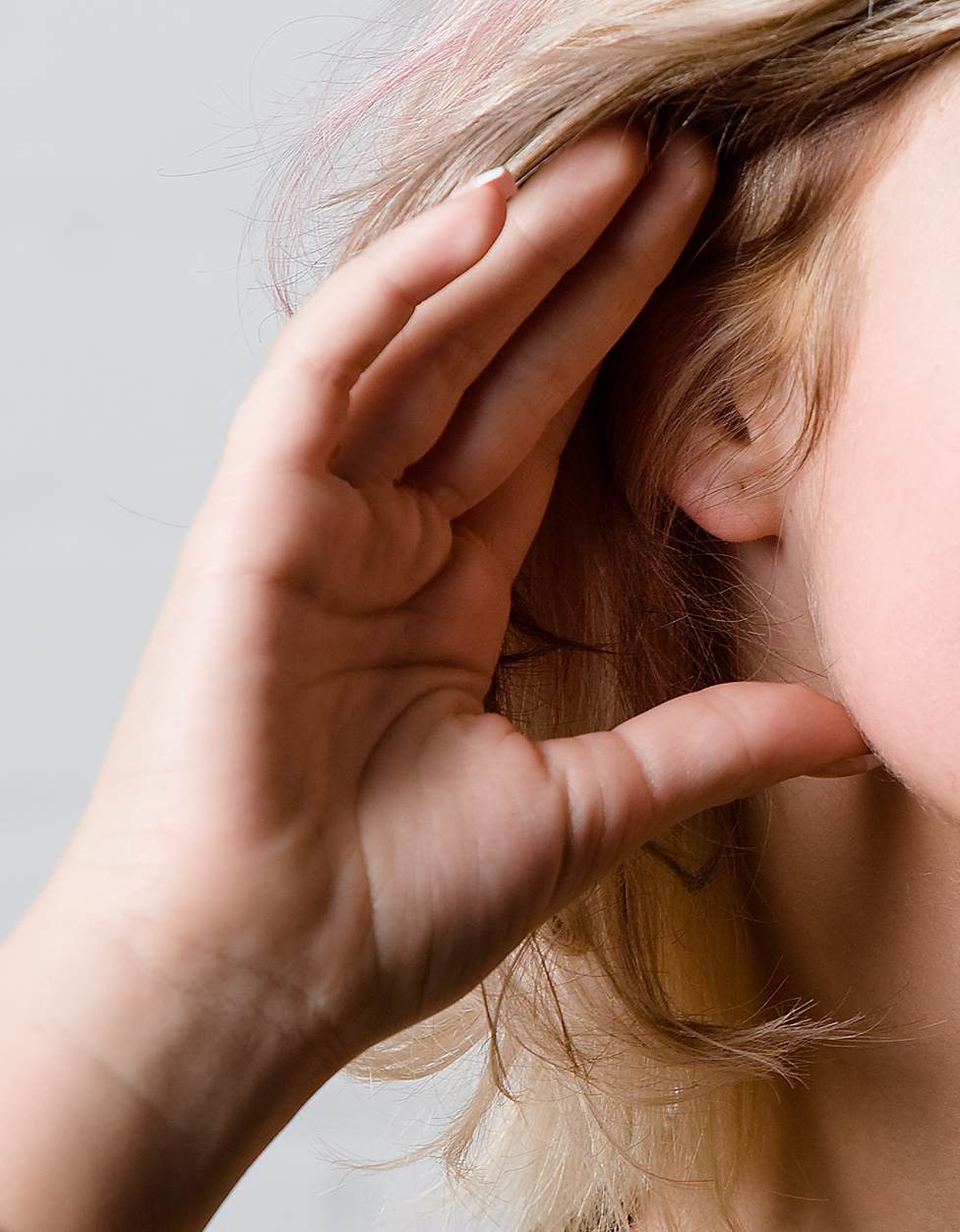 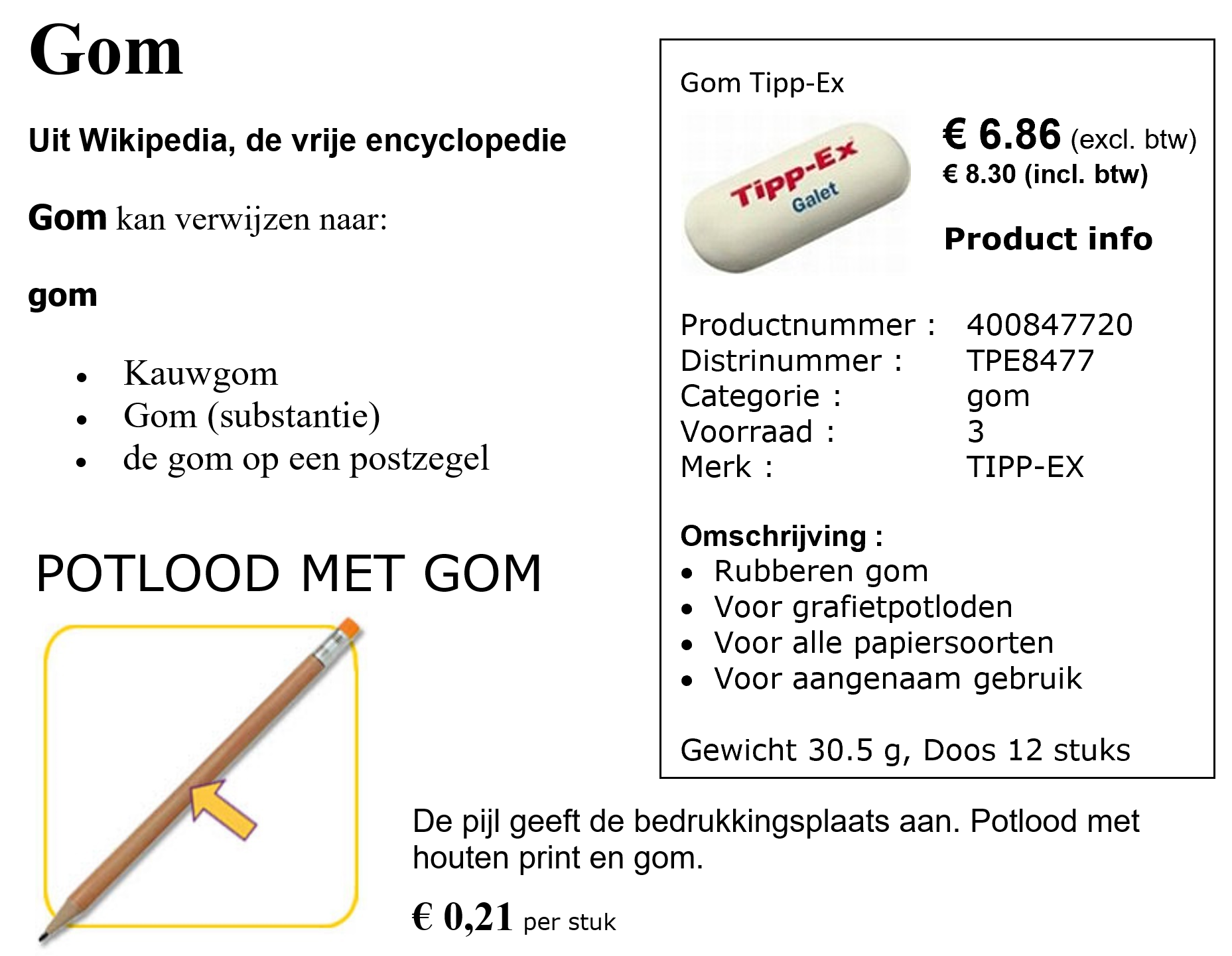 gom
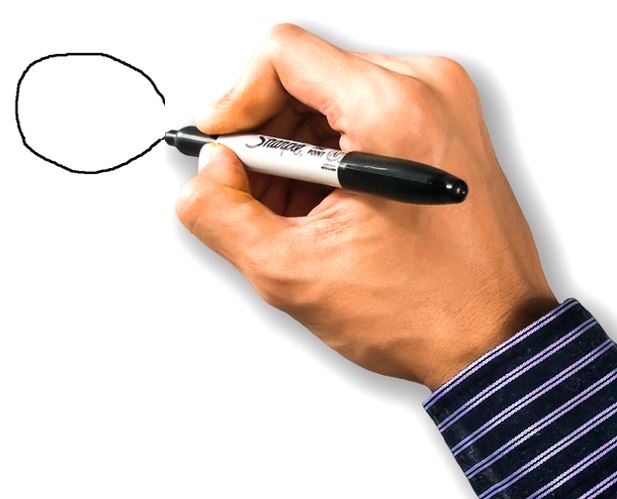 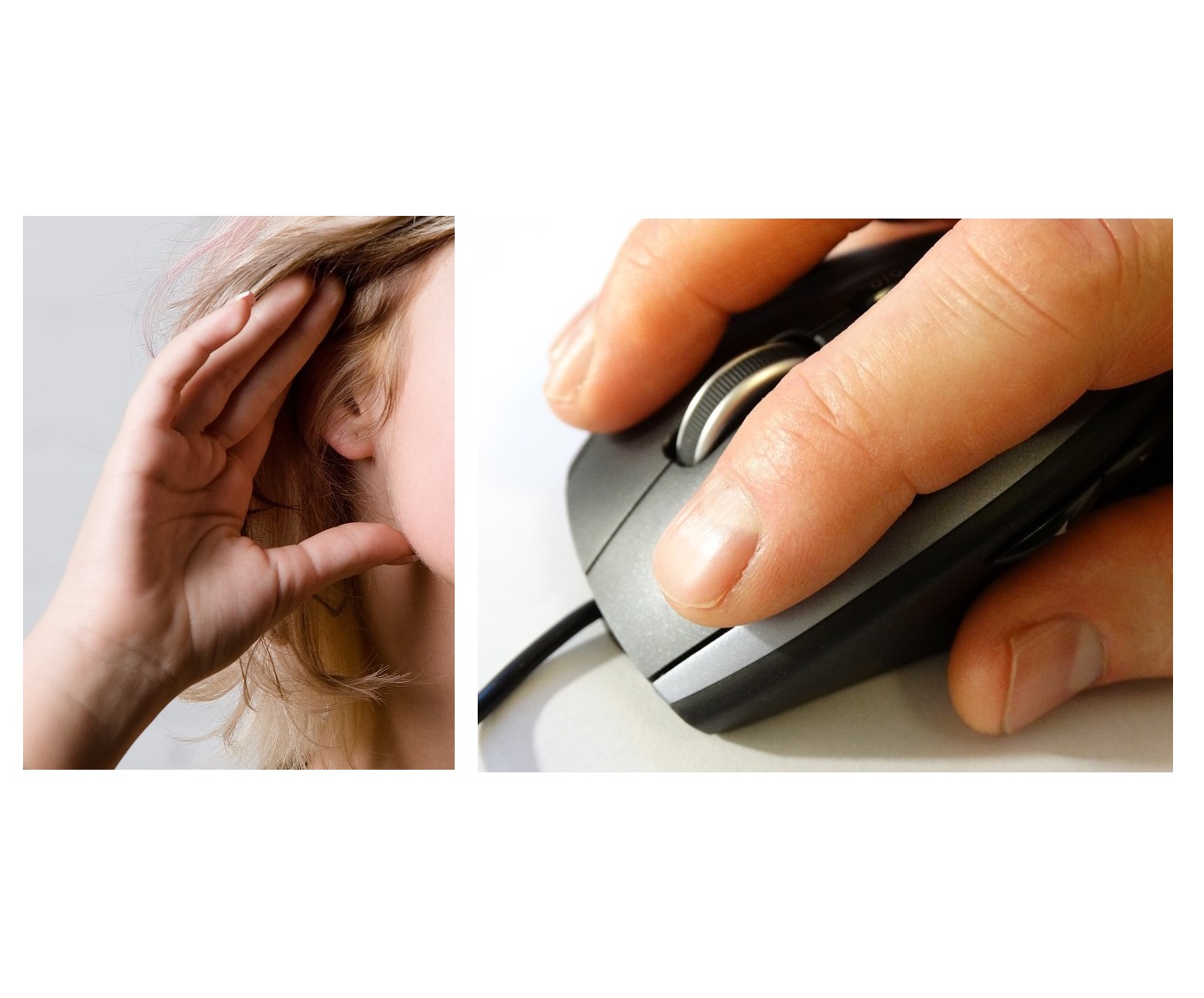 g
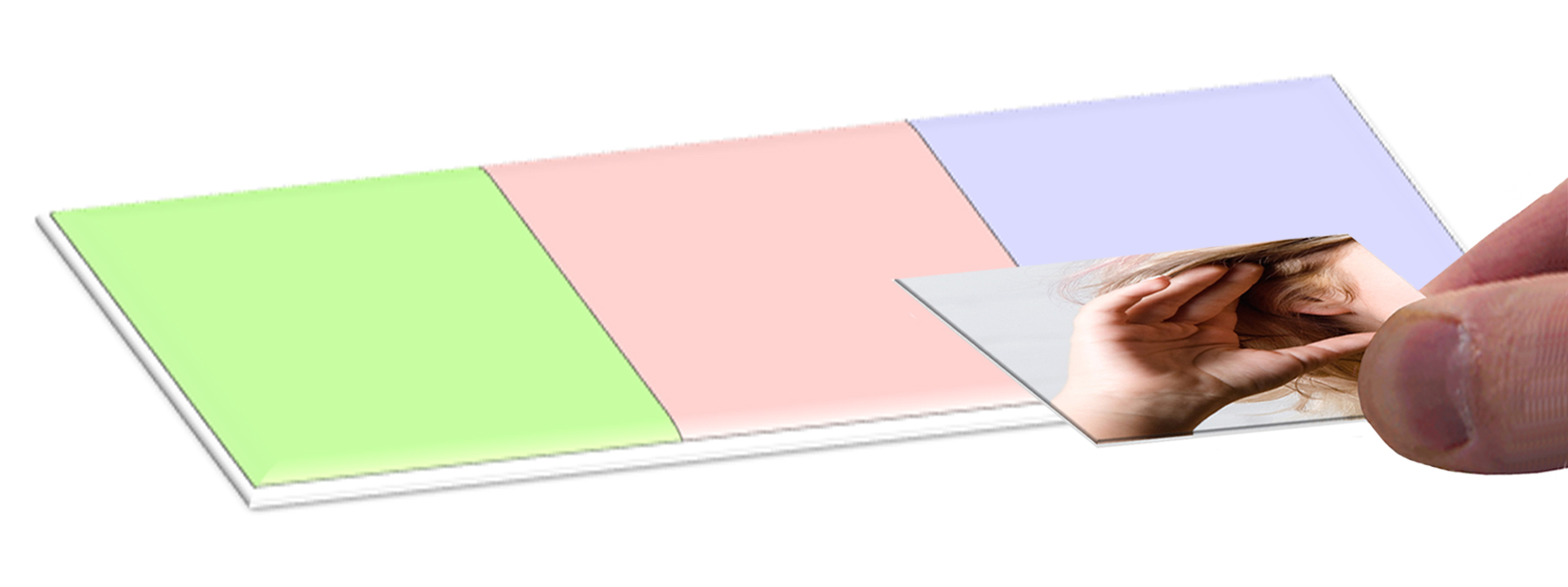 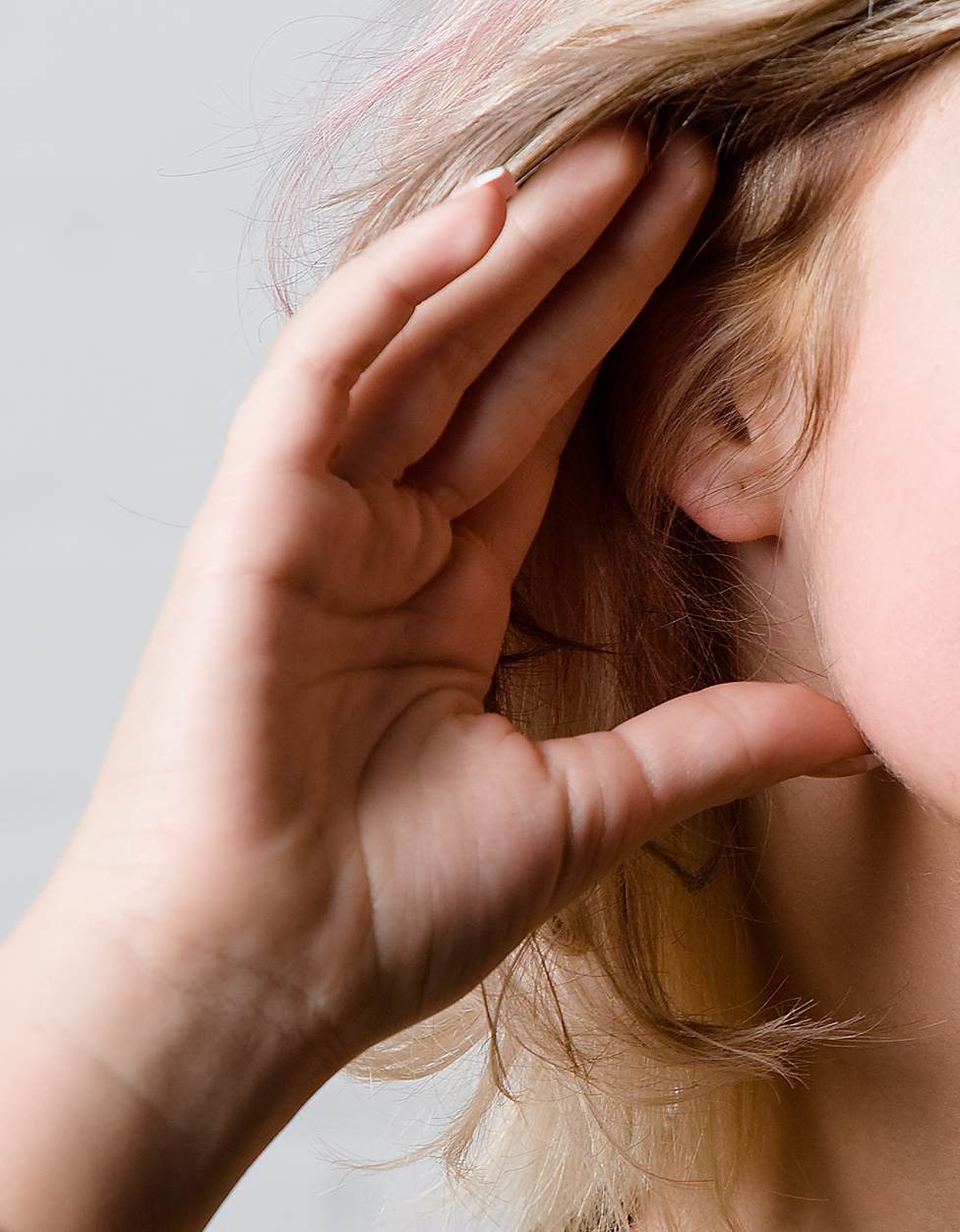 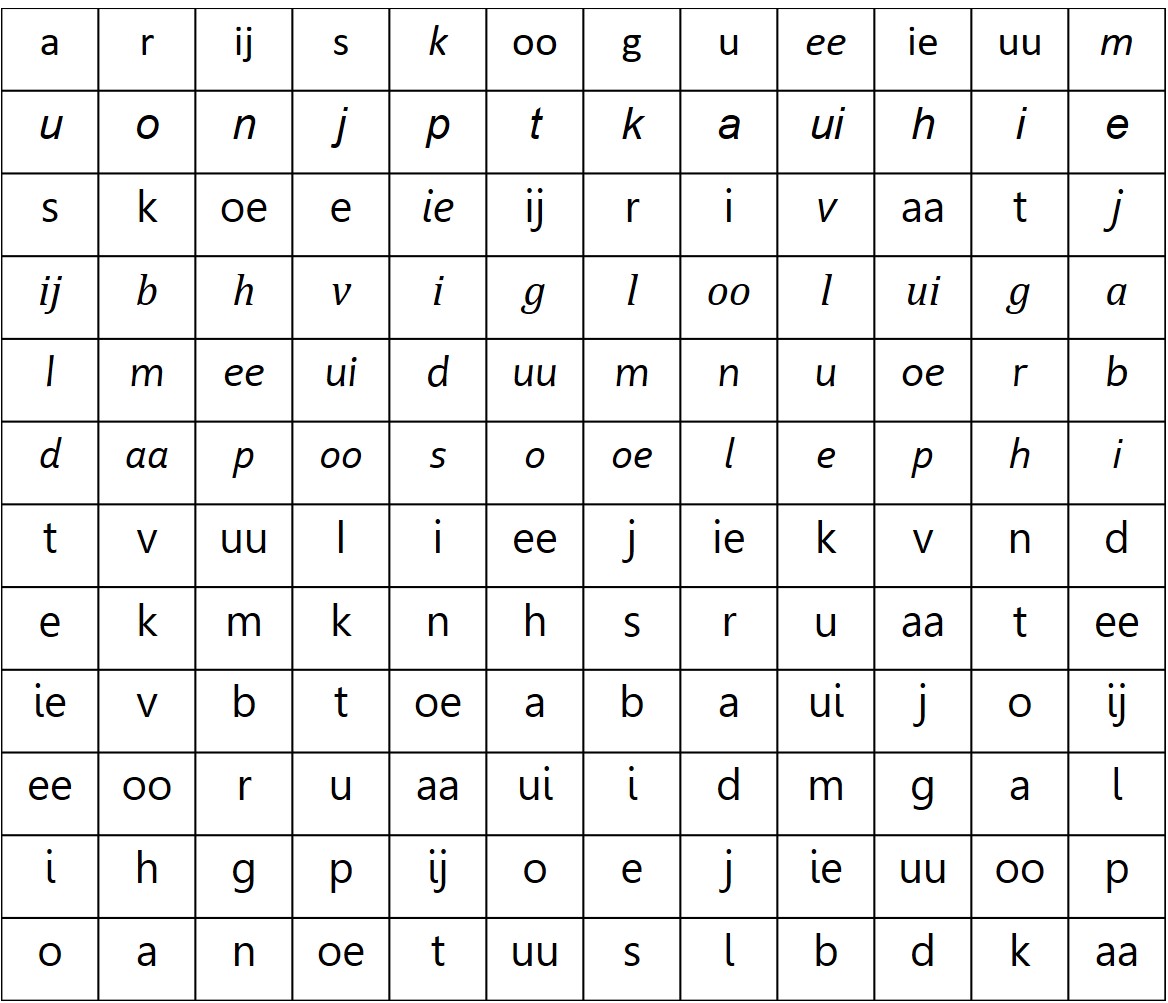 g
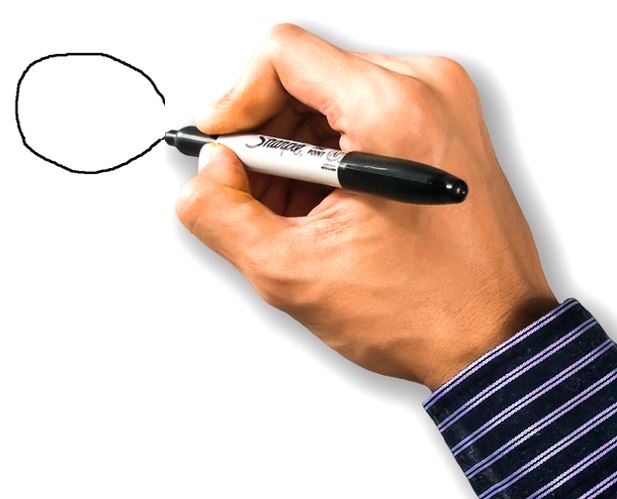 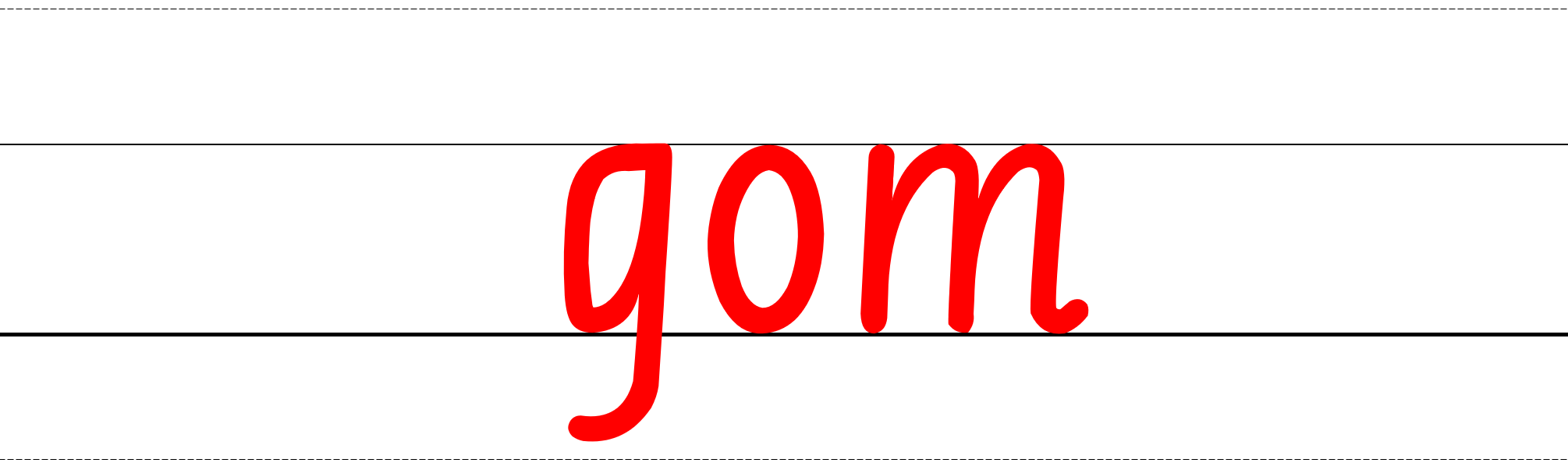 o
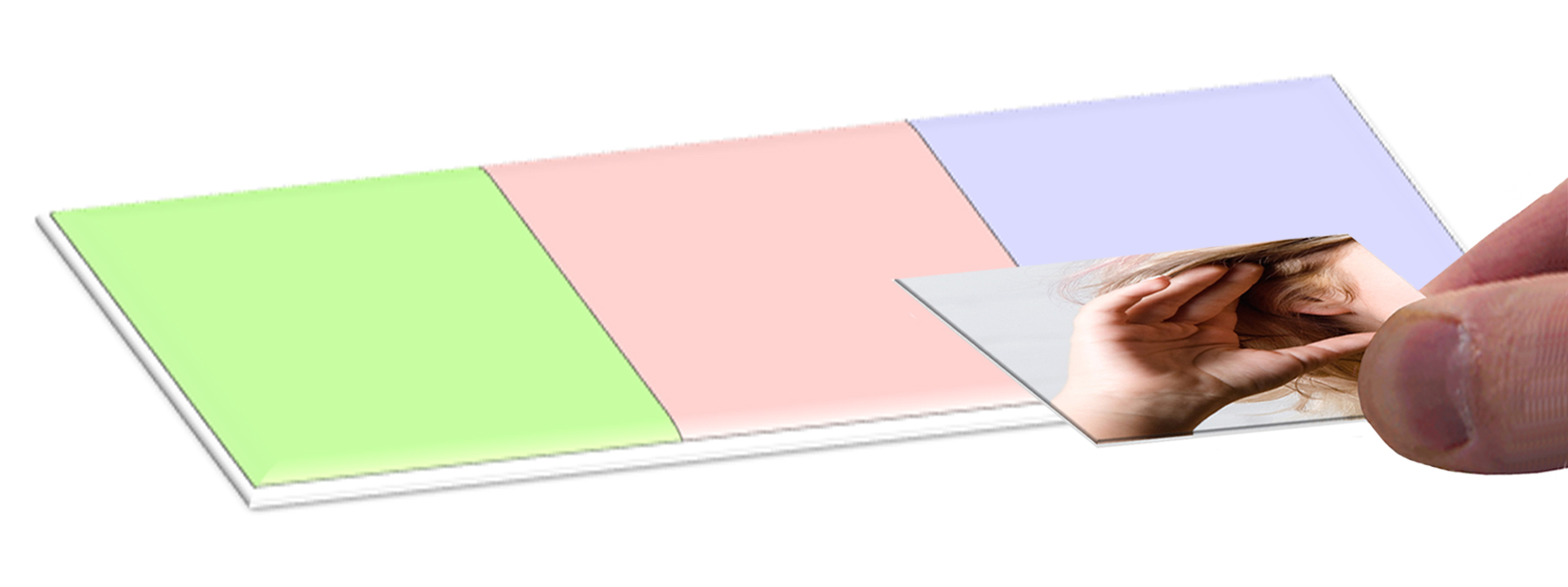 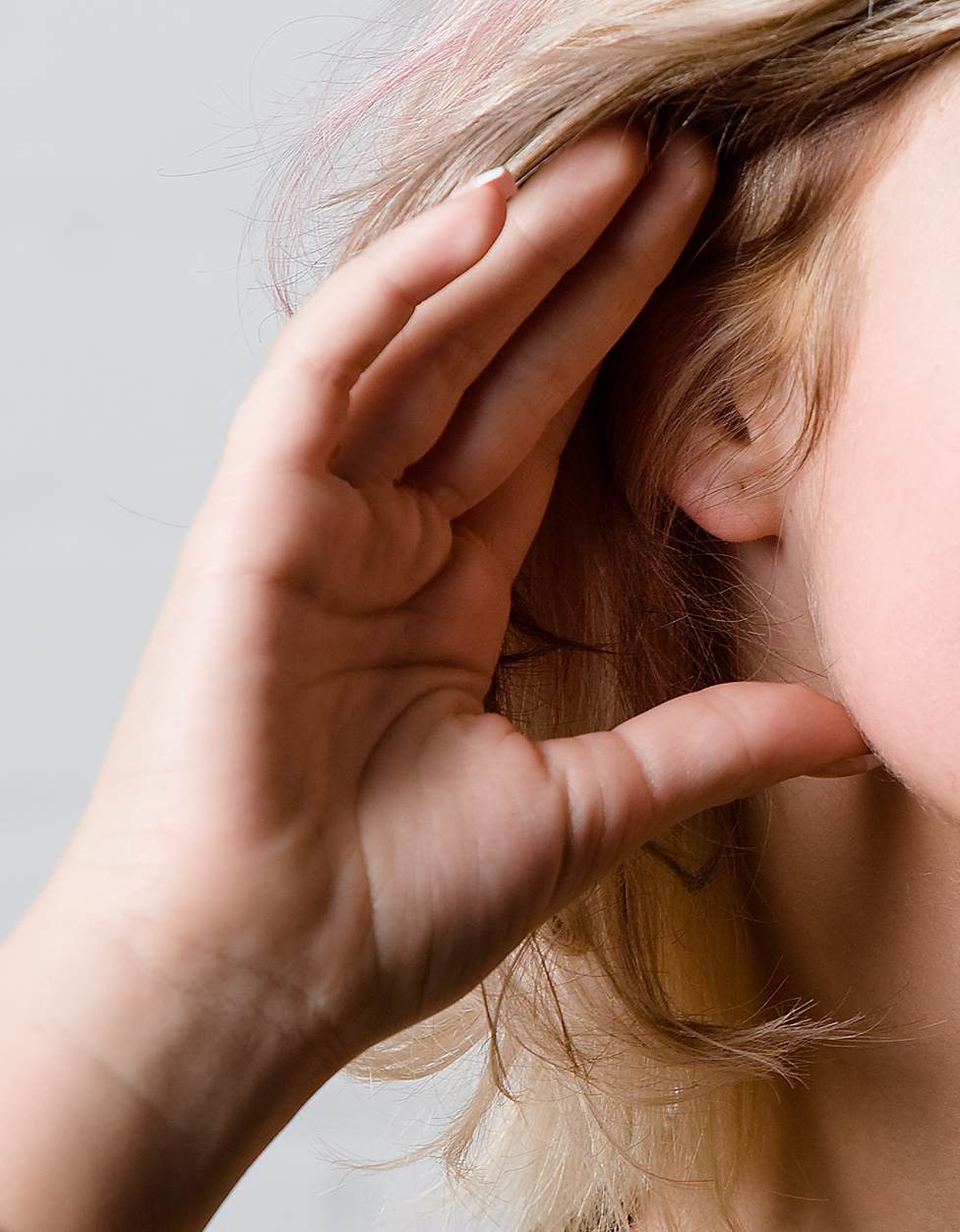 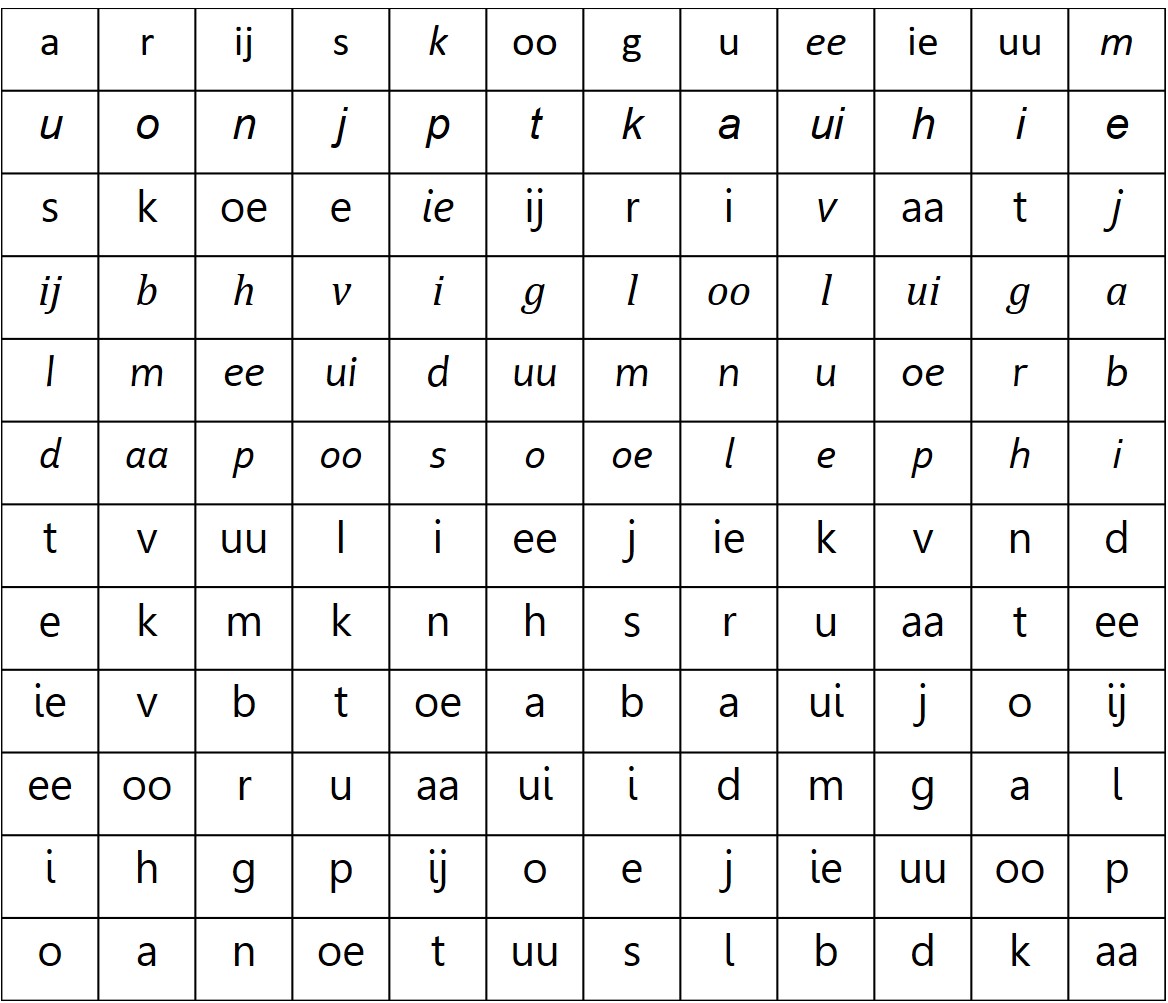 o
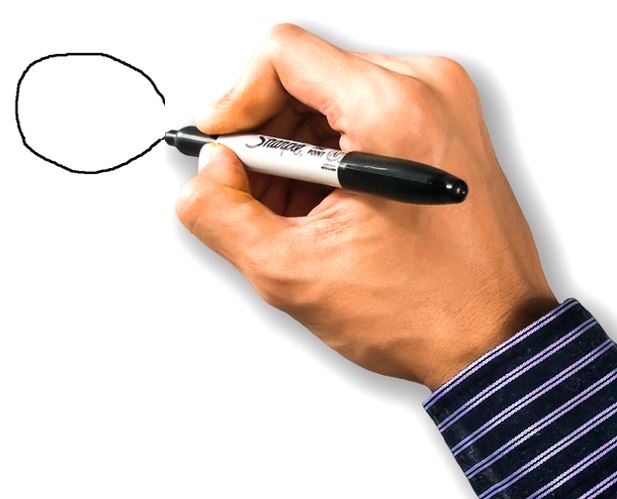 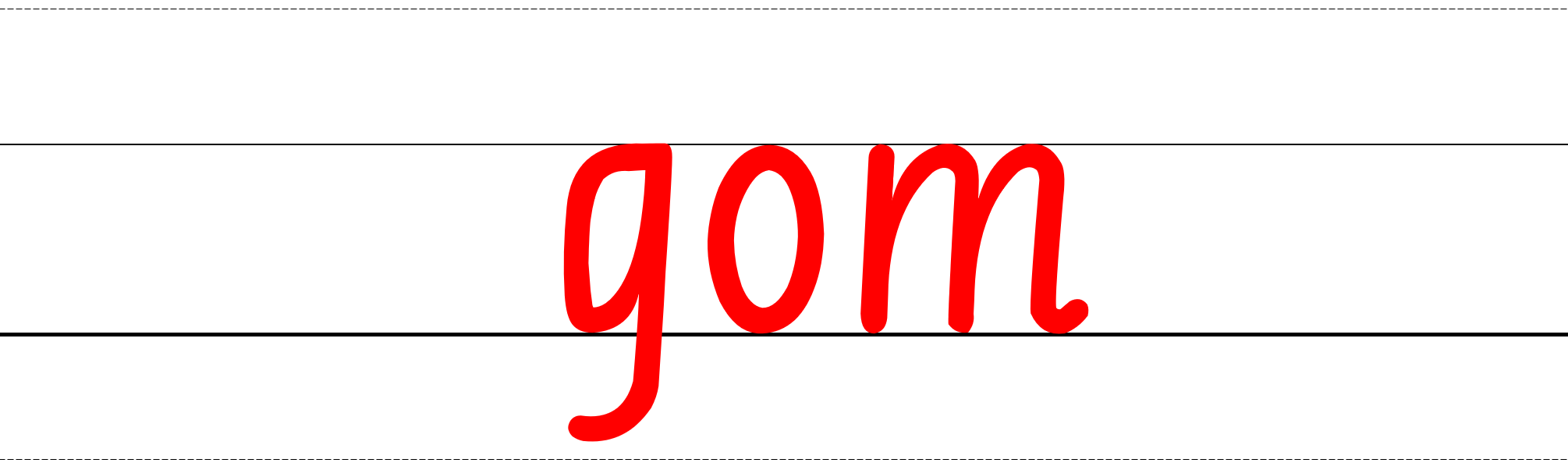 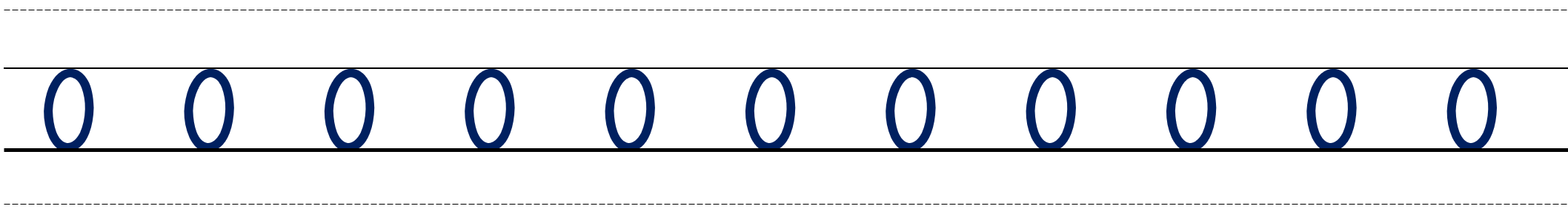 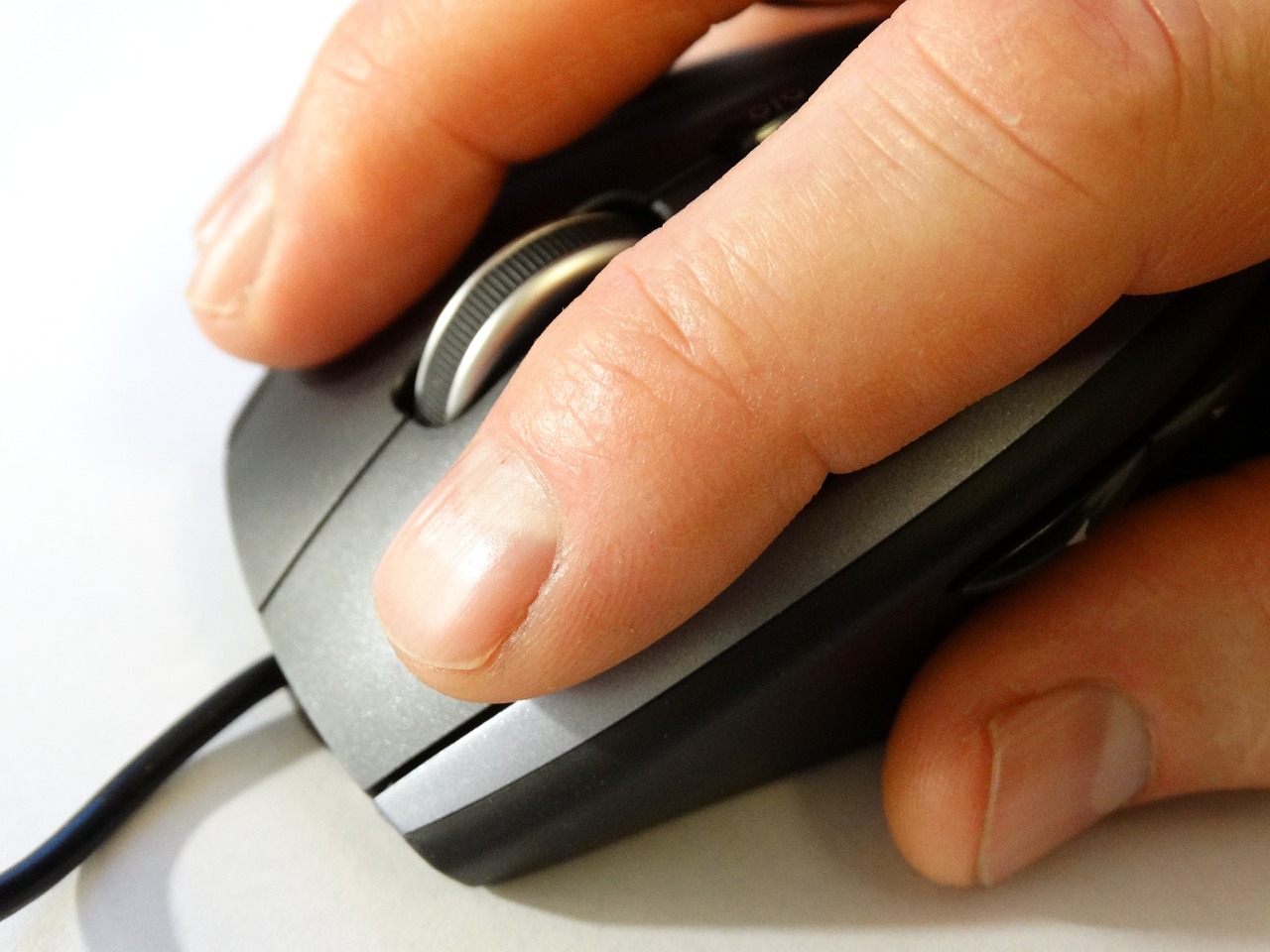 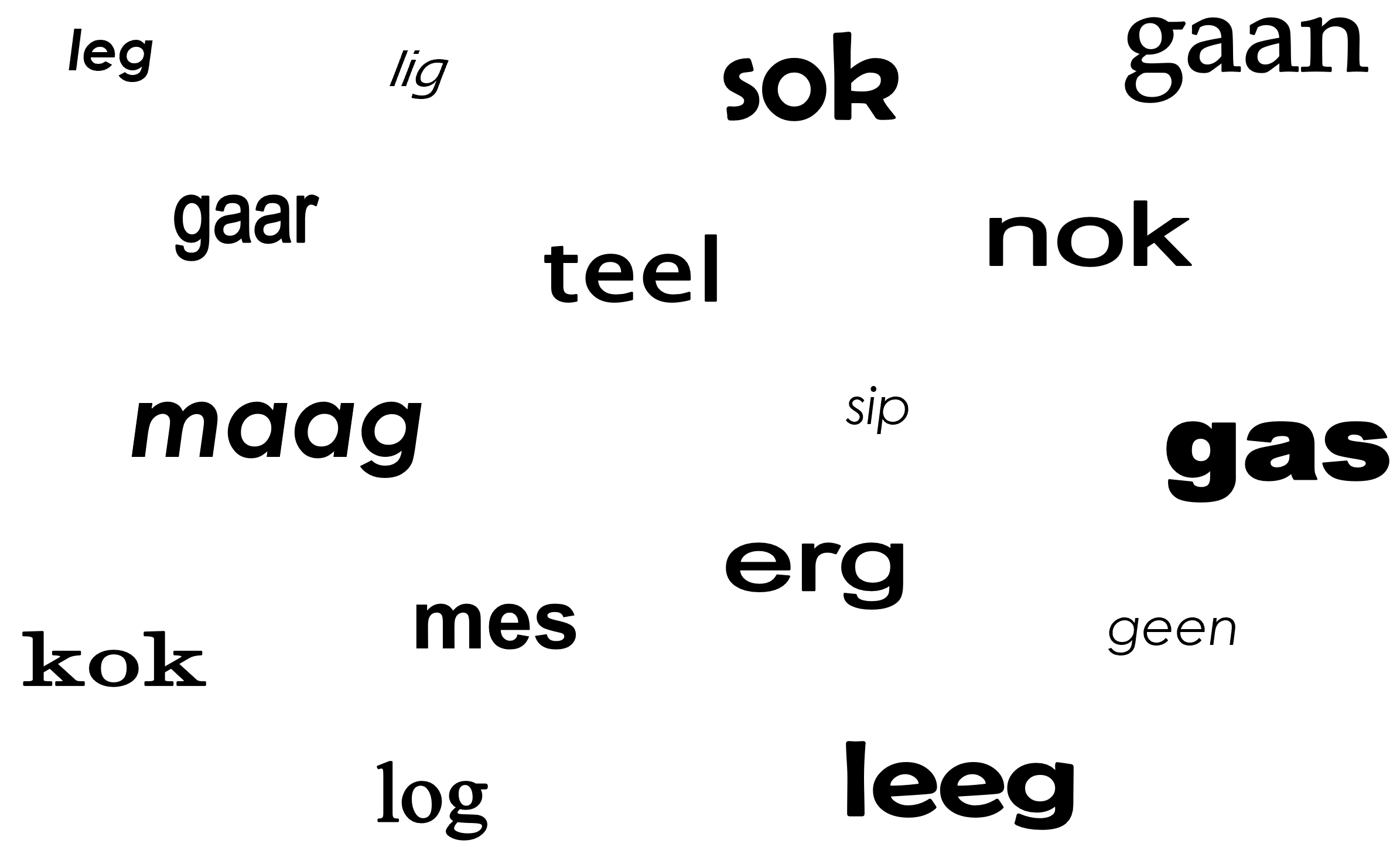 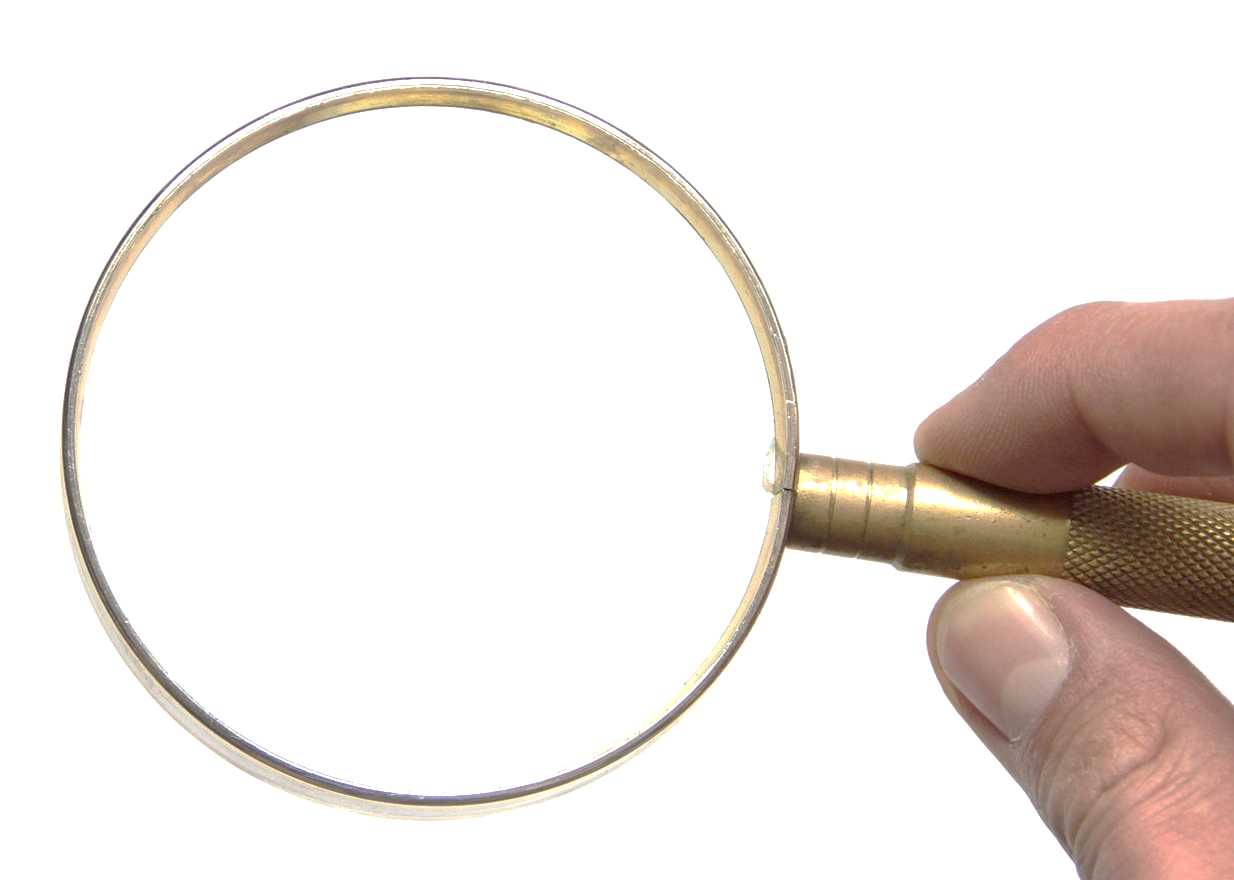 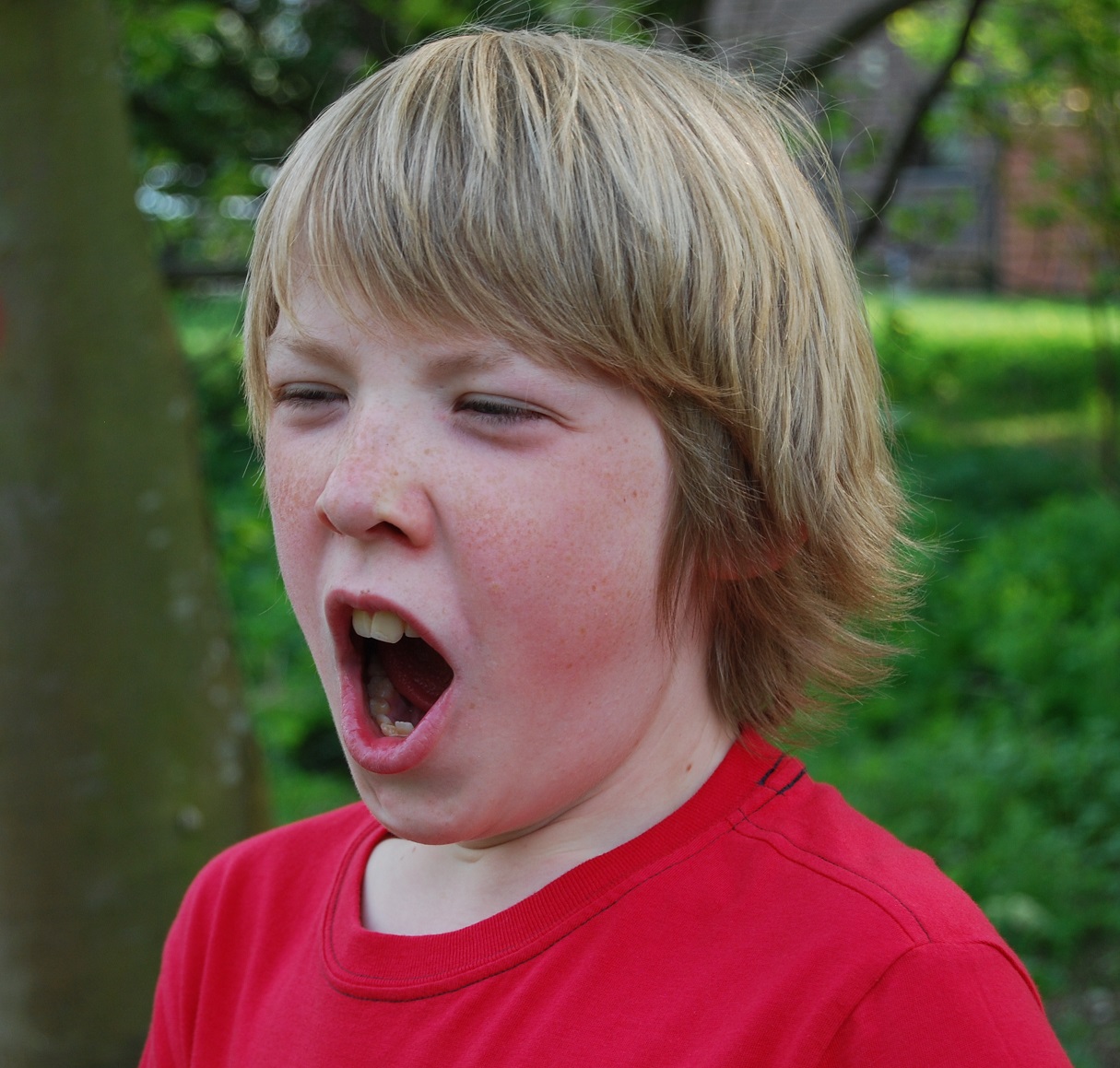 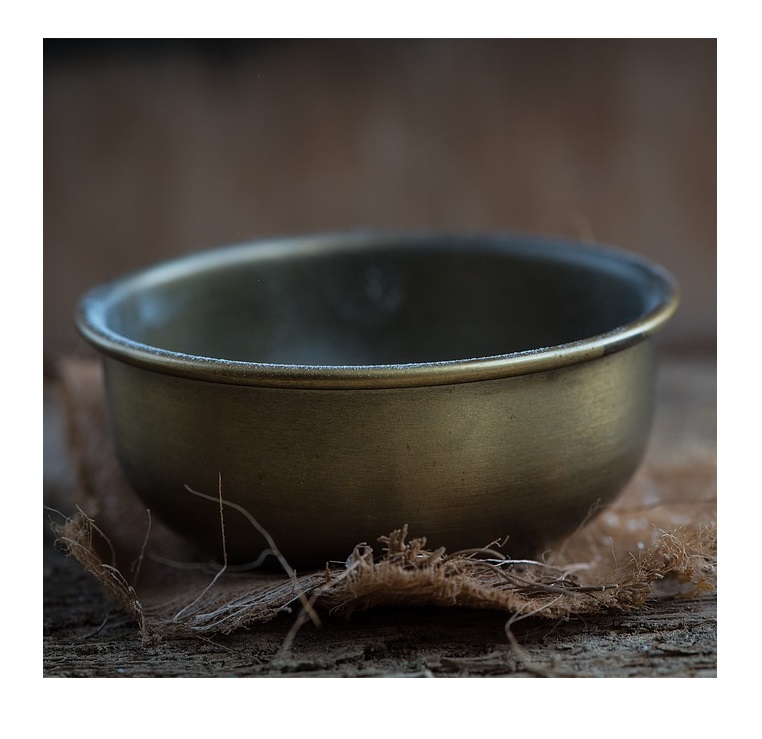 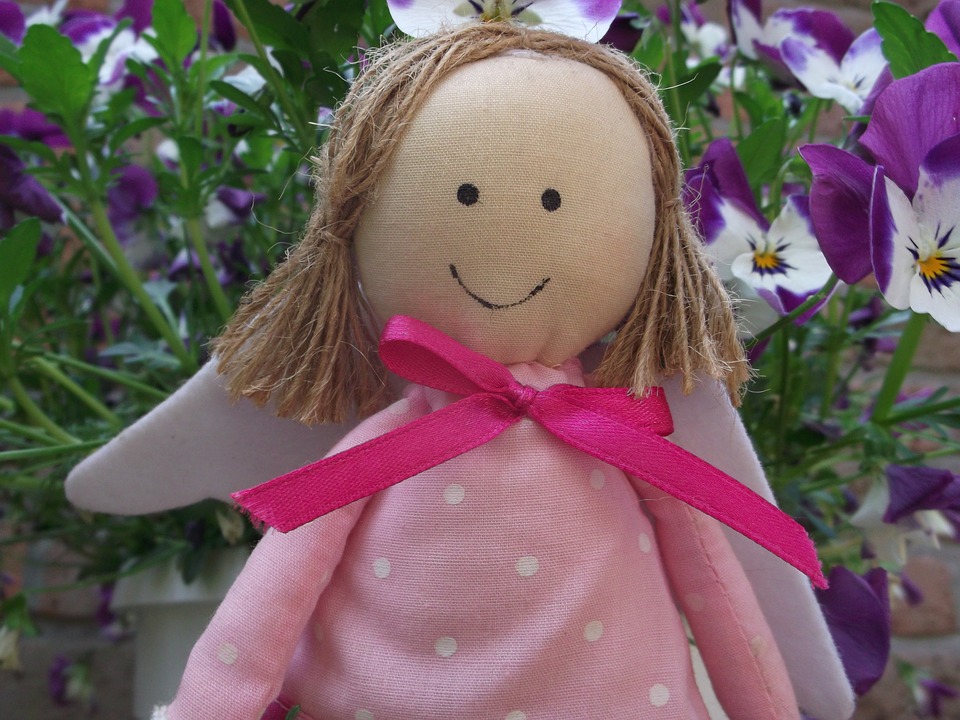 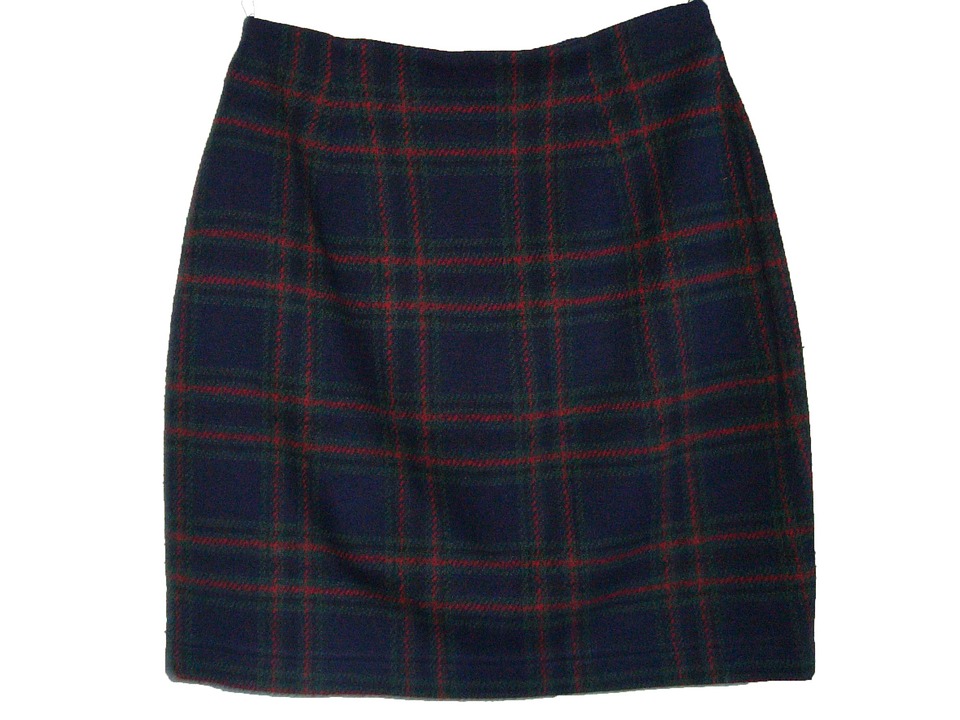 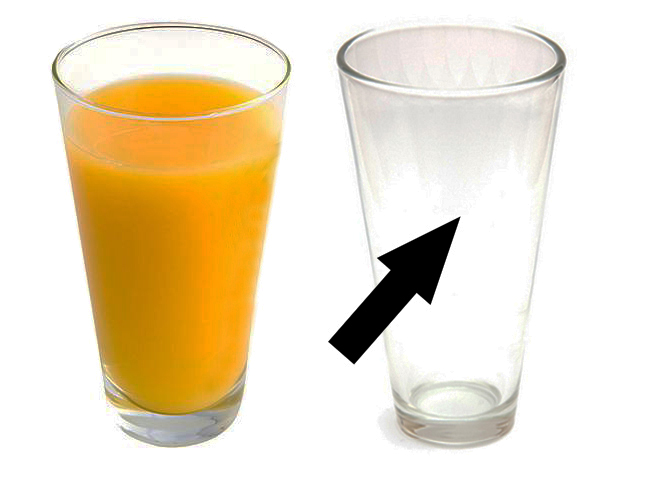 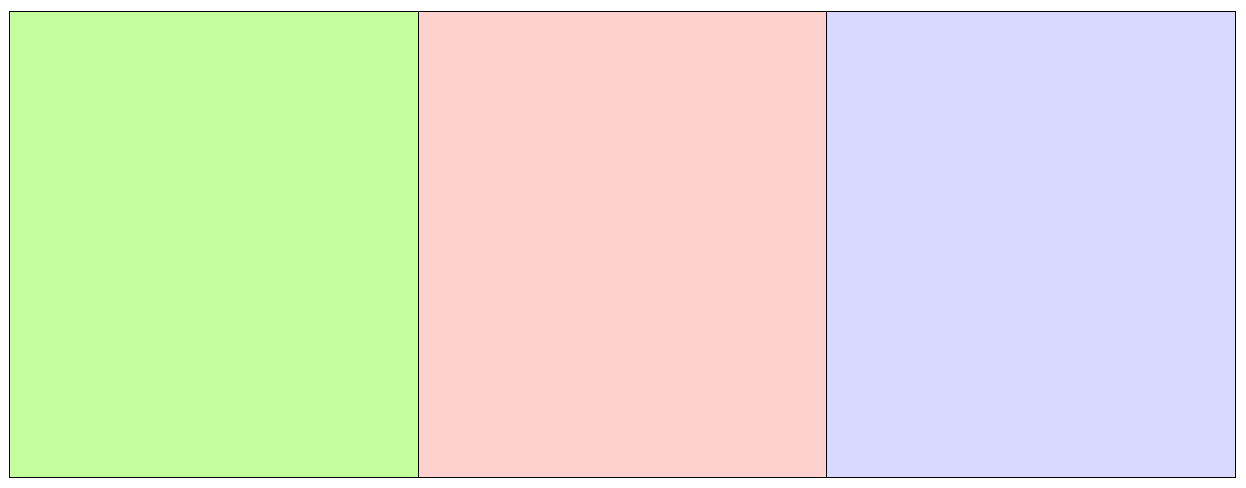 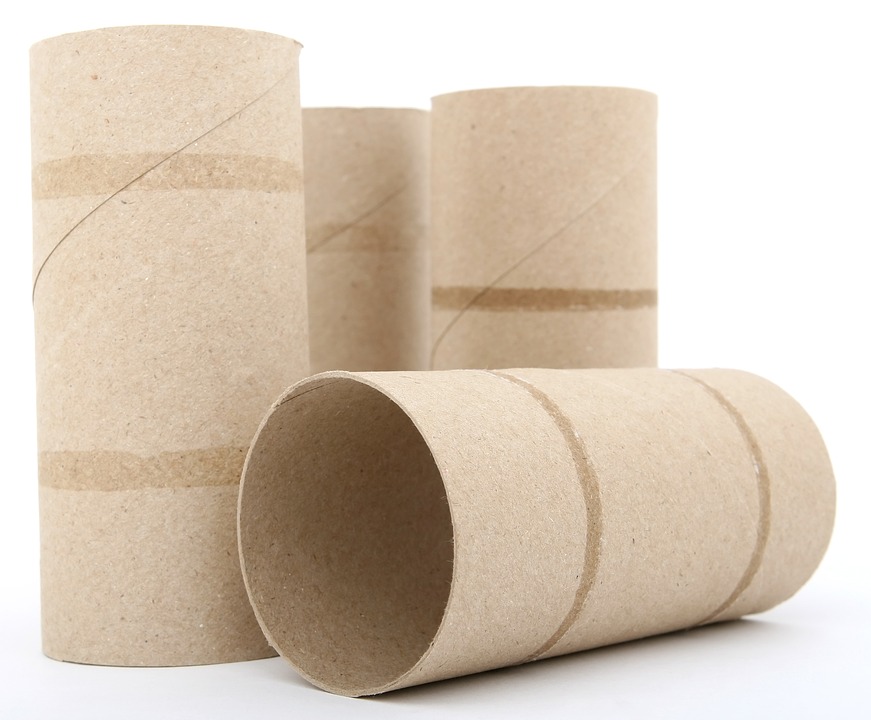 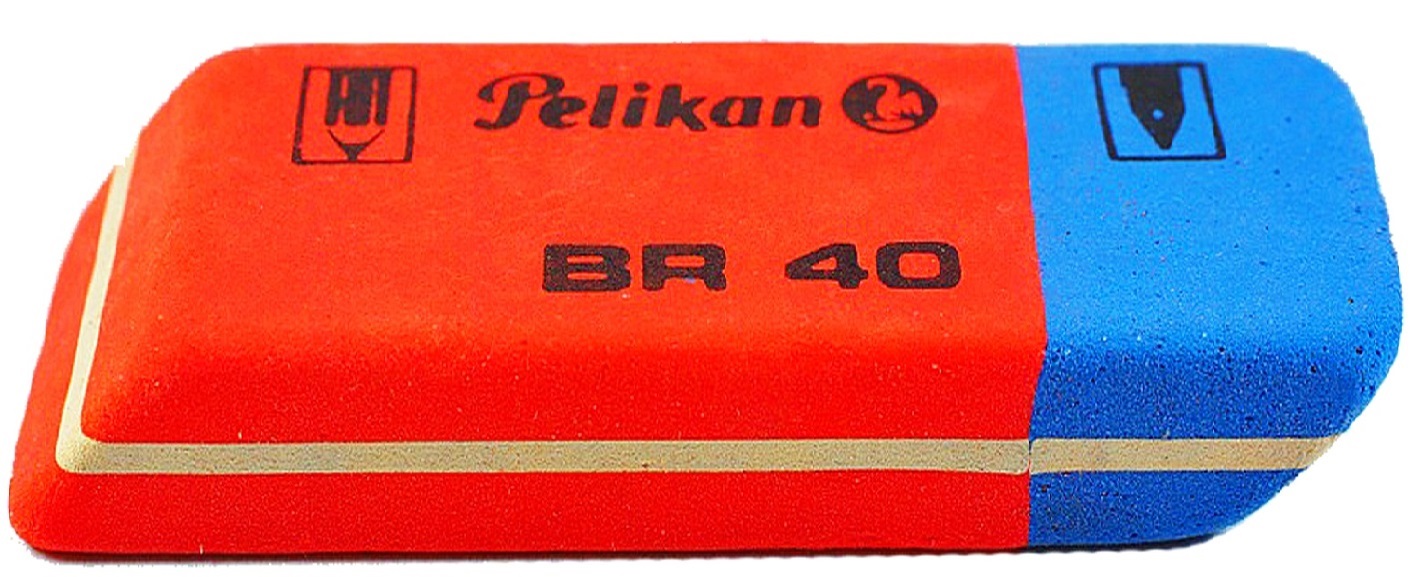 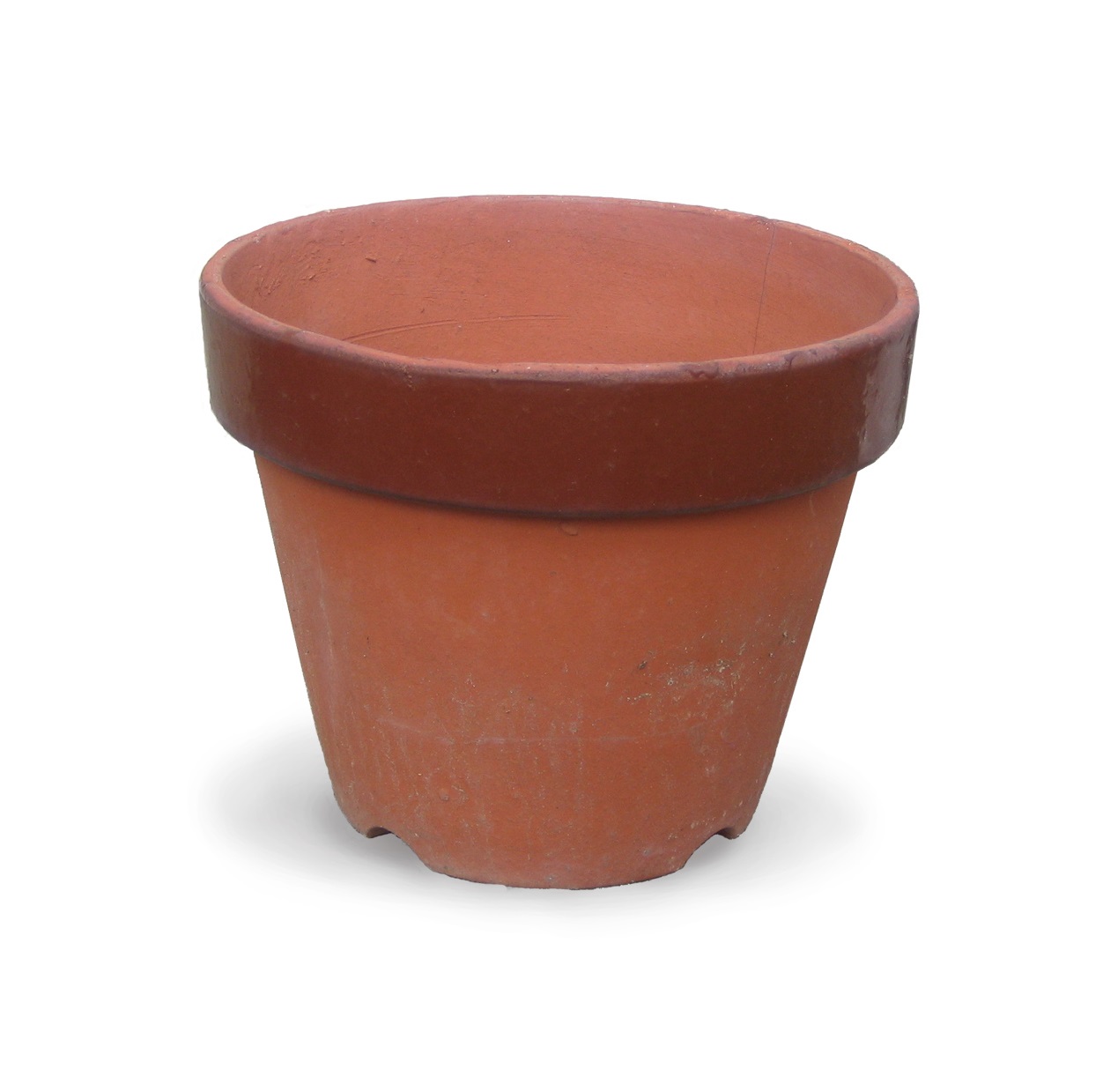 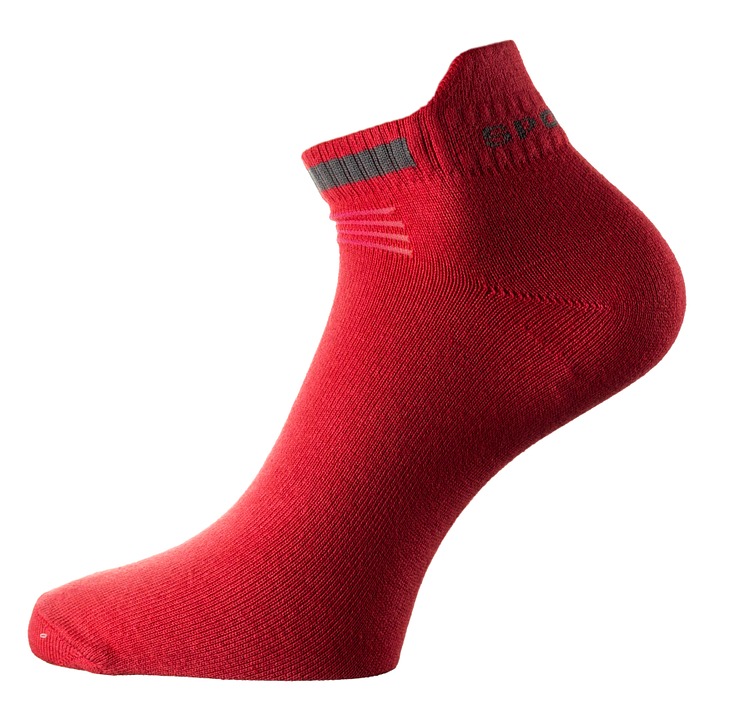 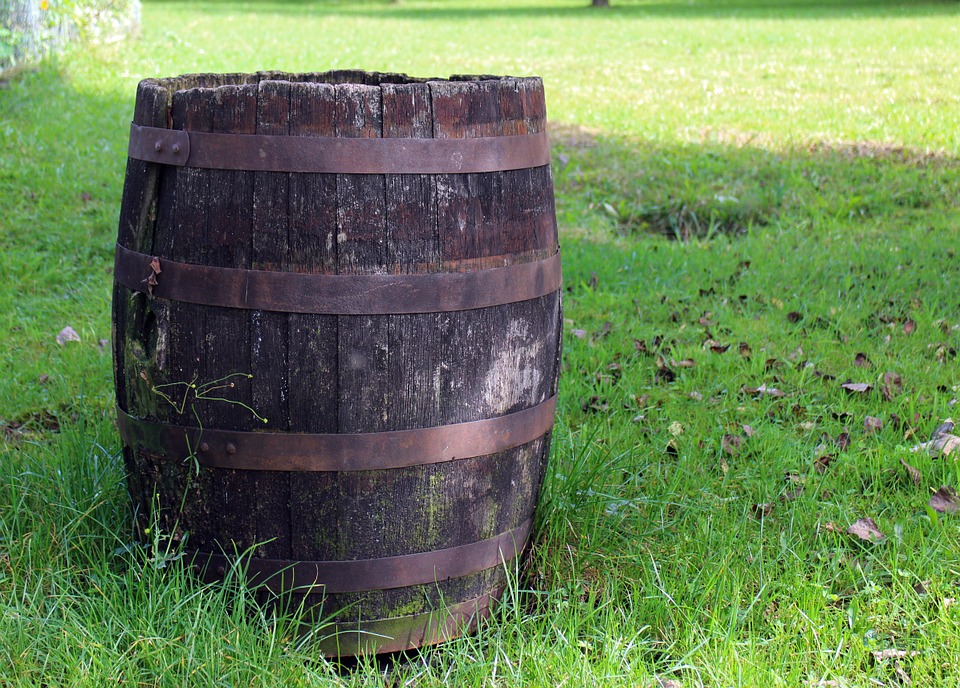 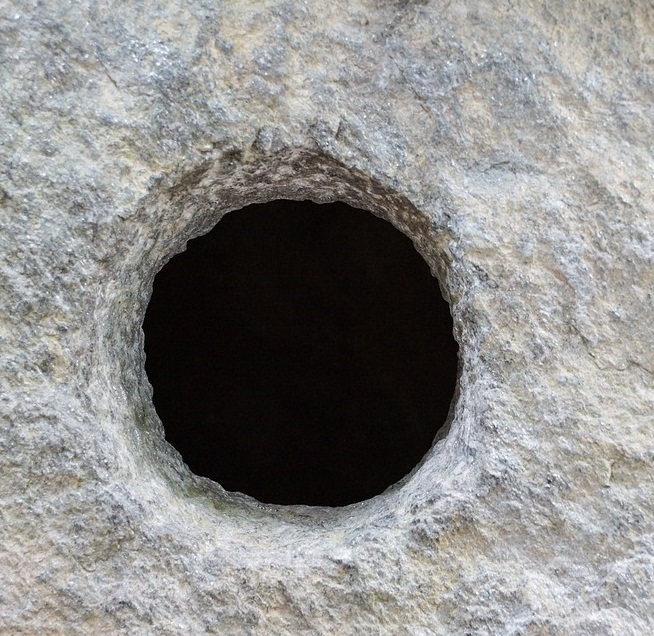 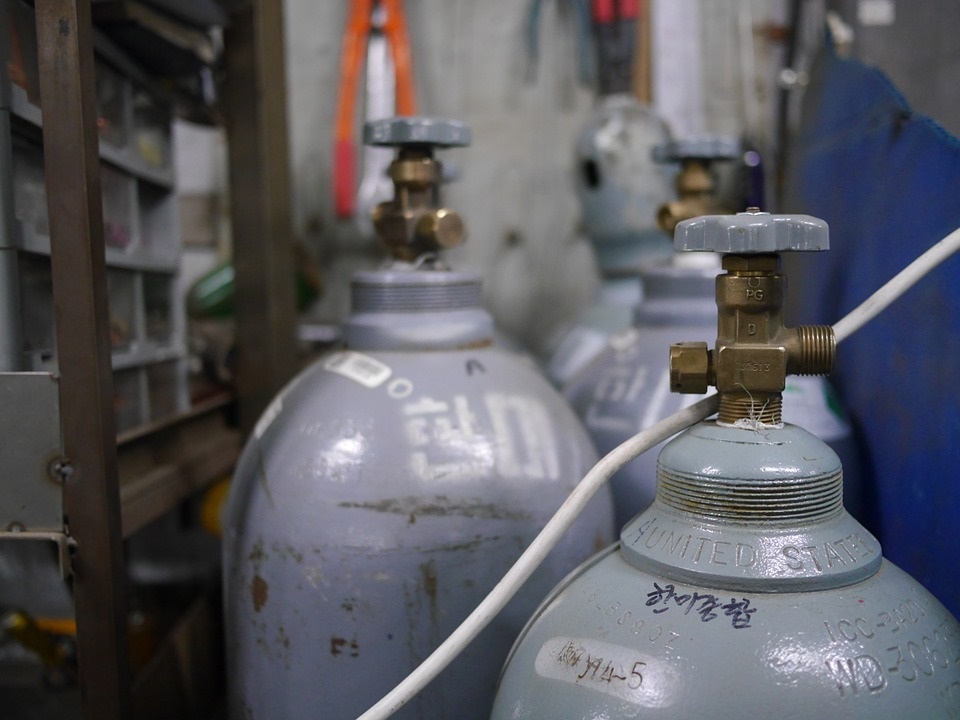 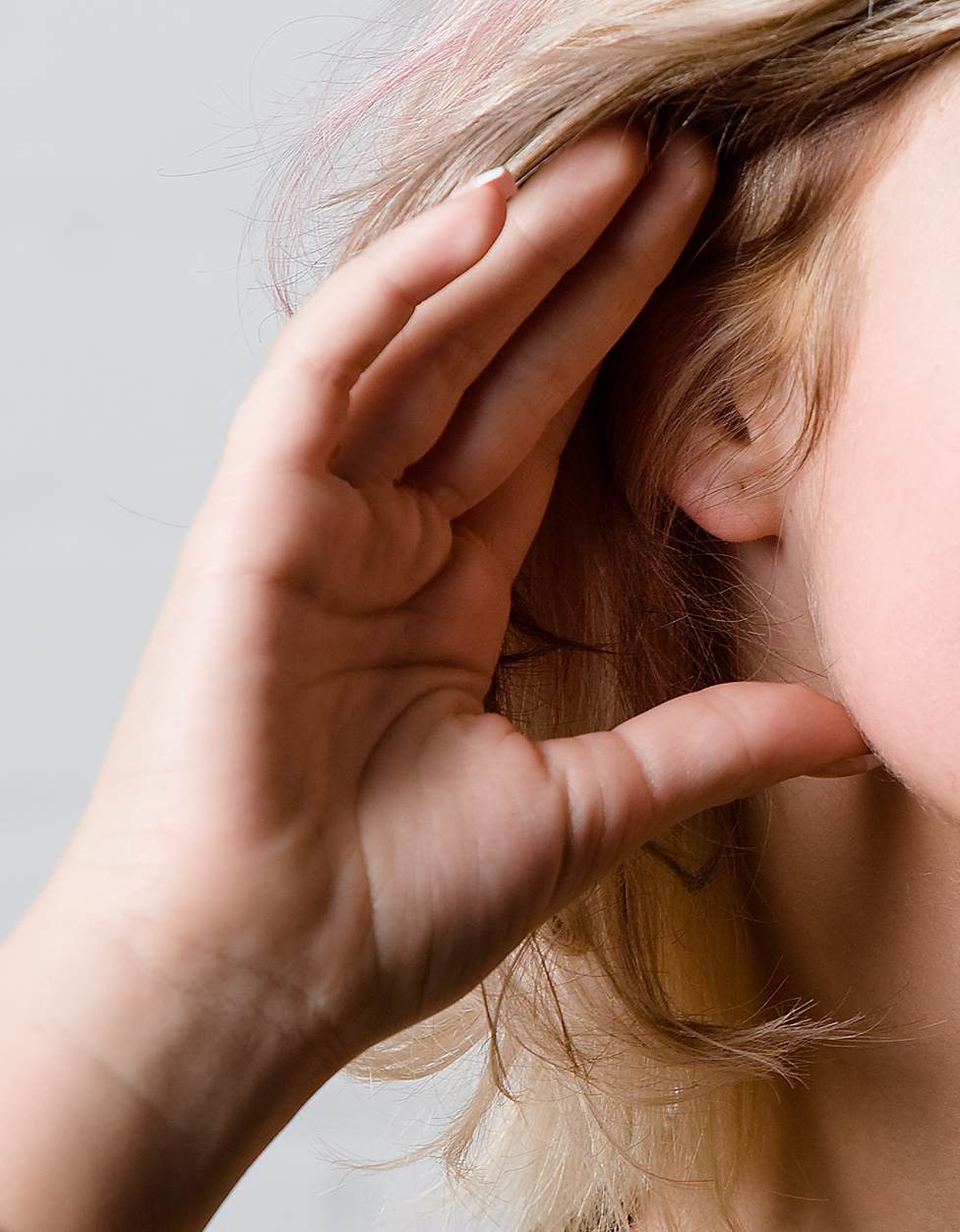 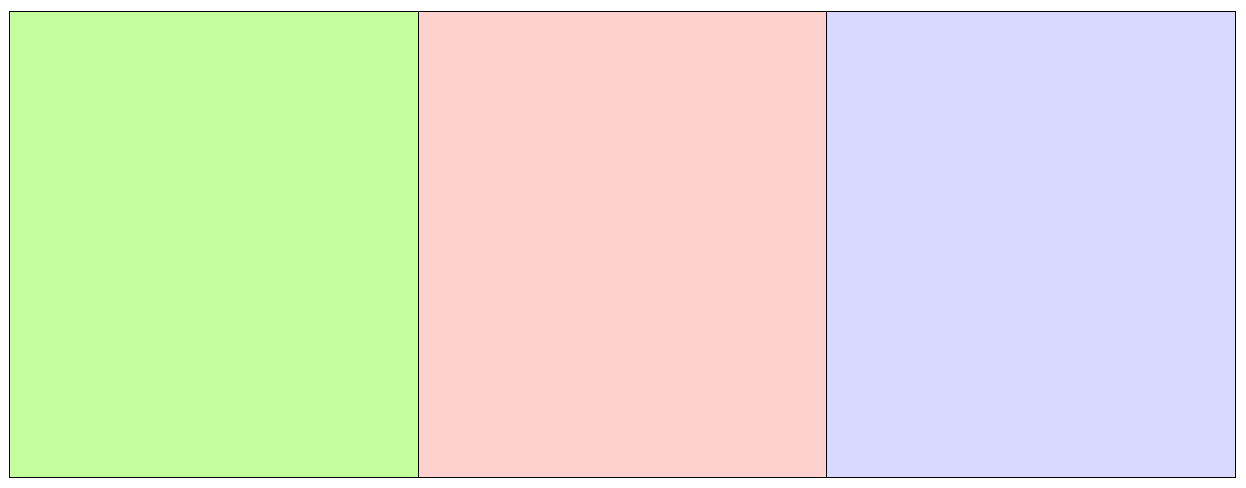 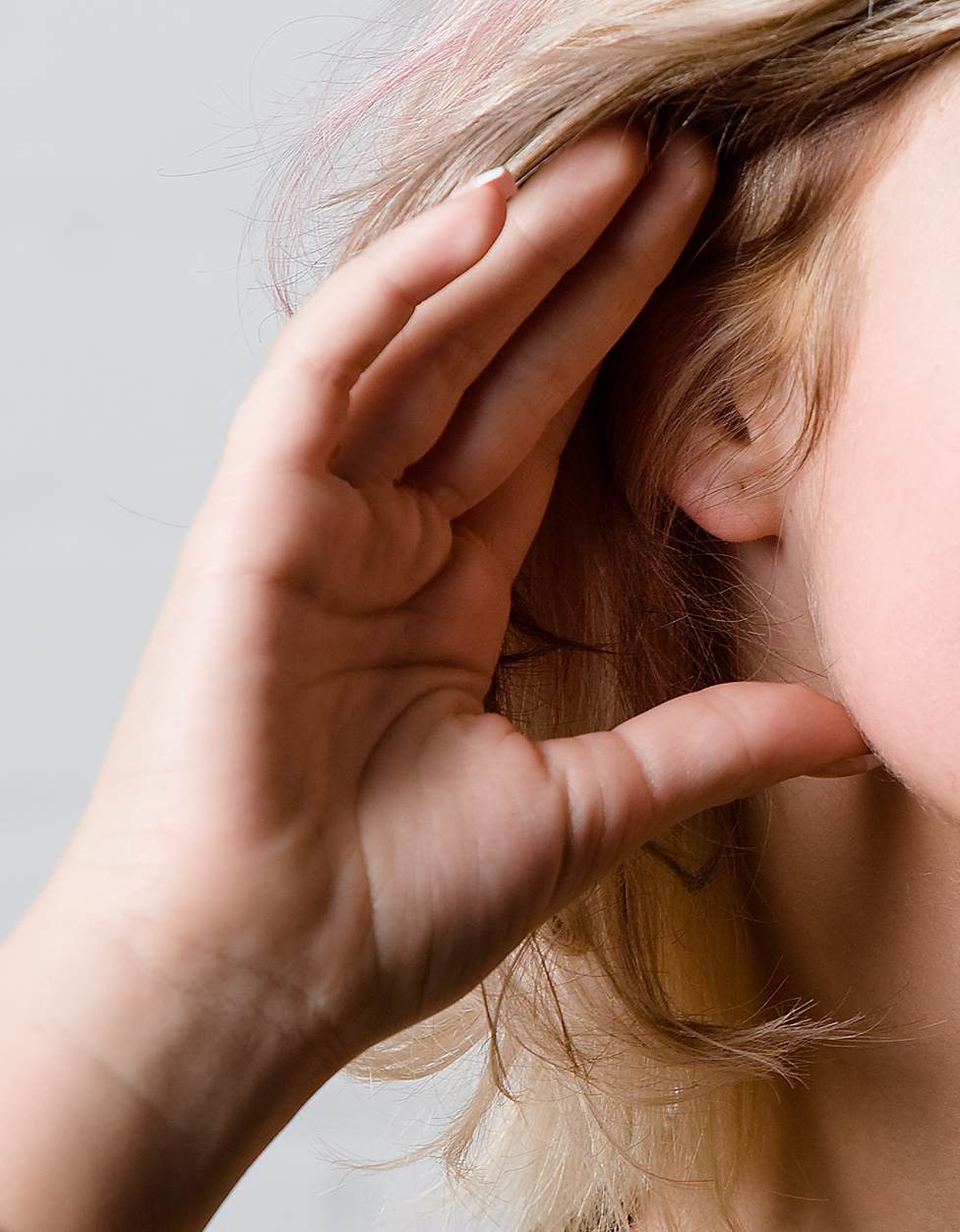 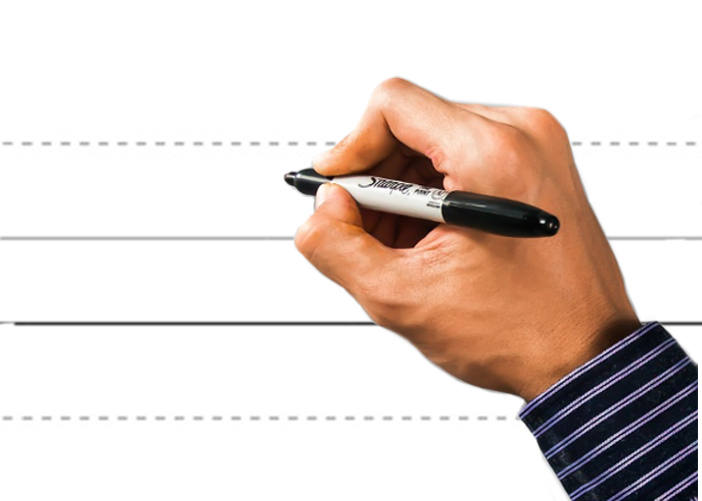 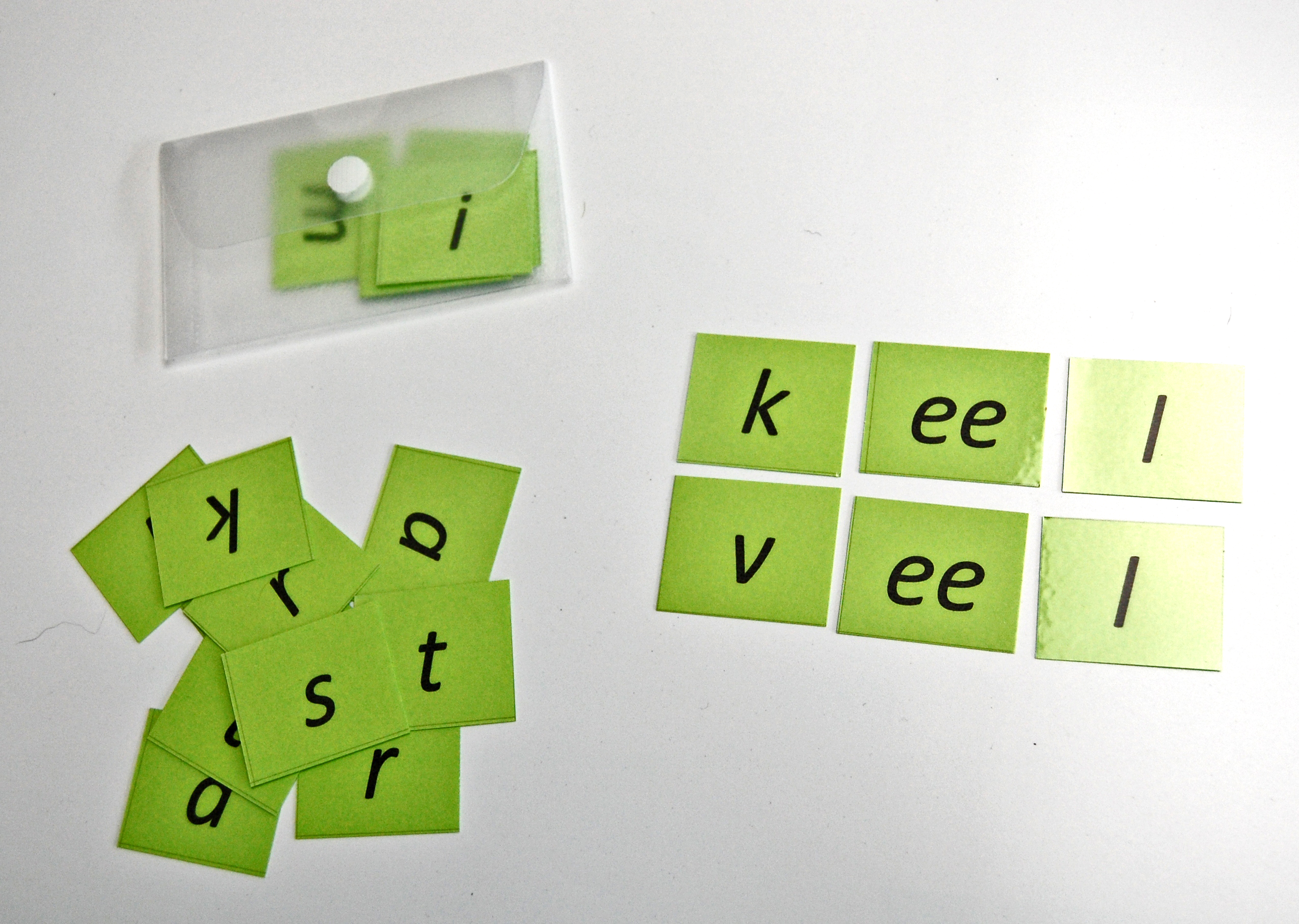 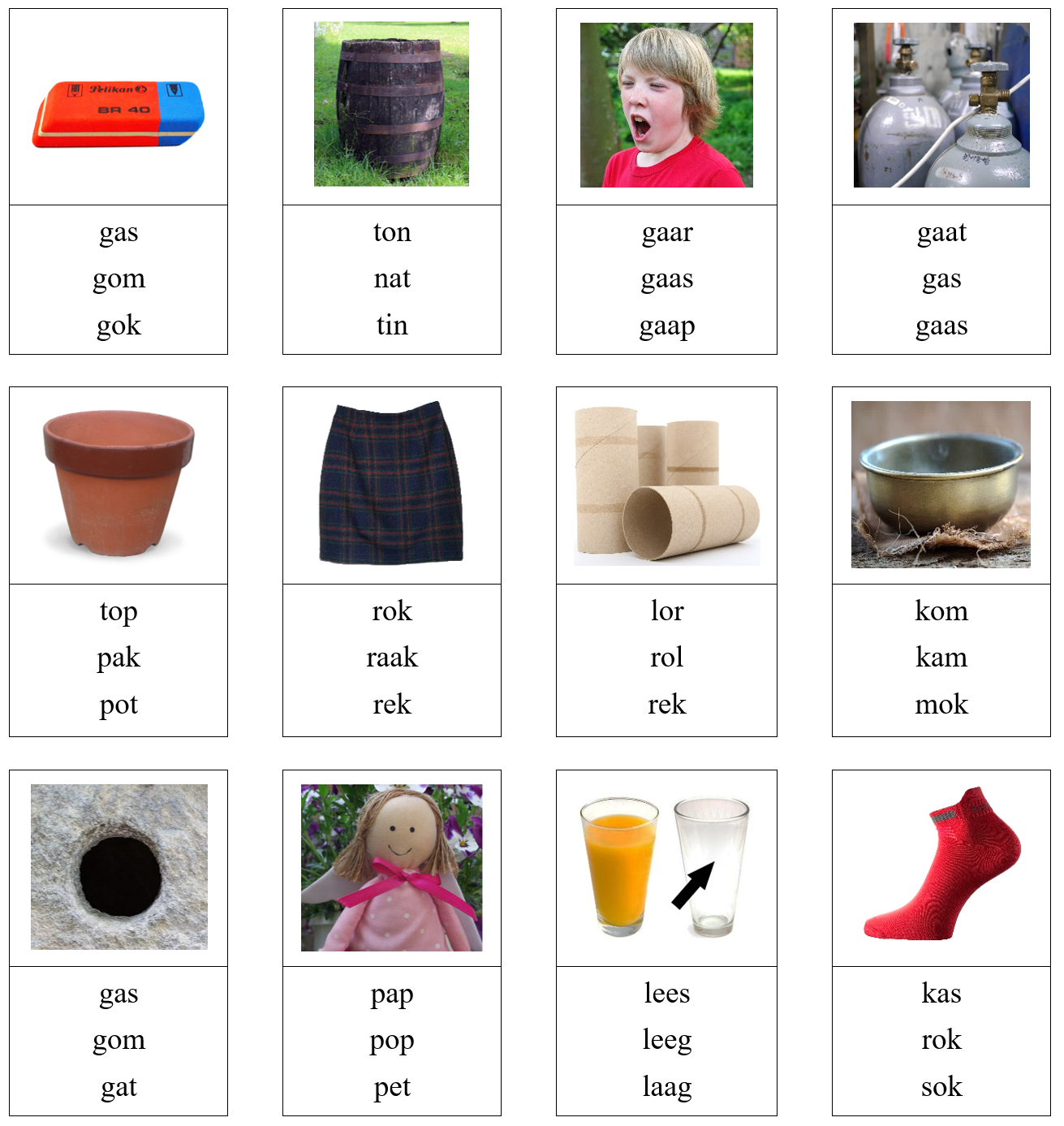 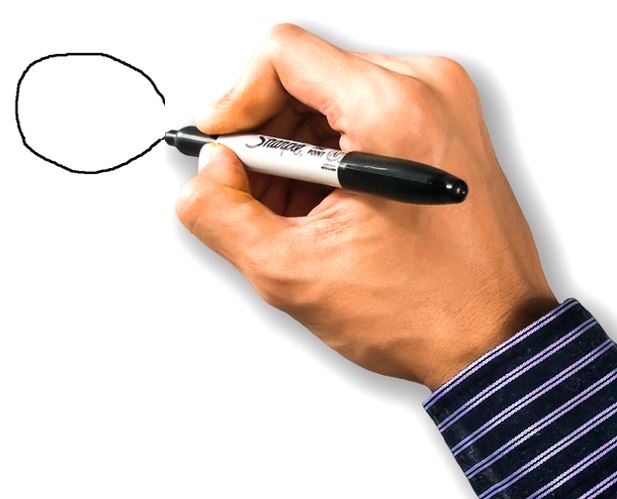 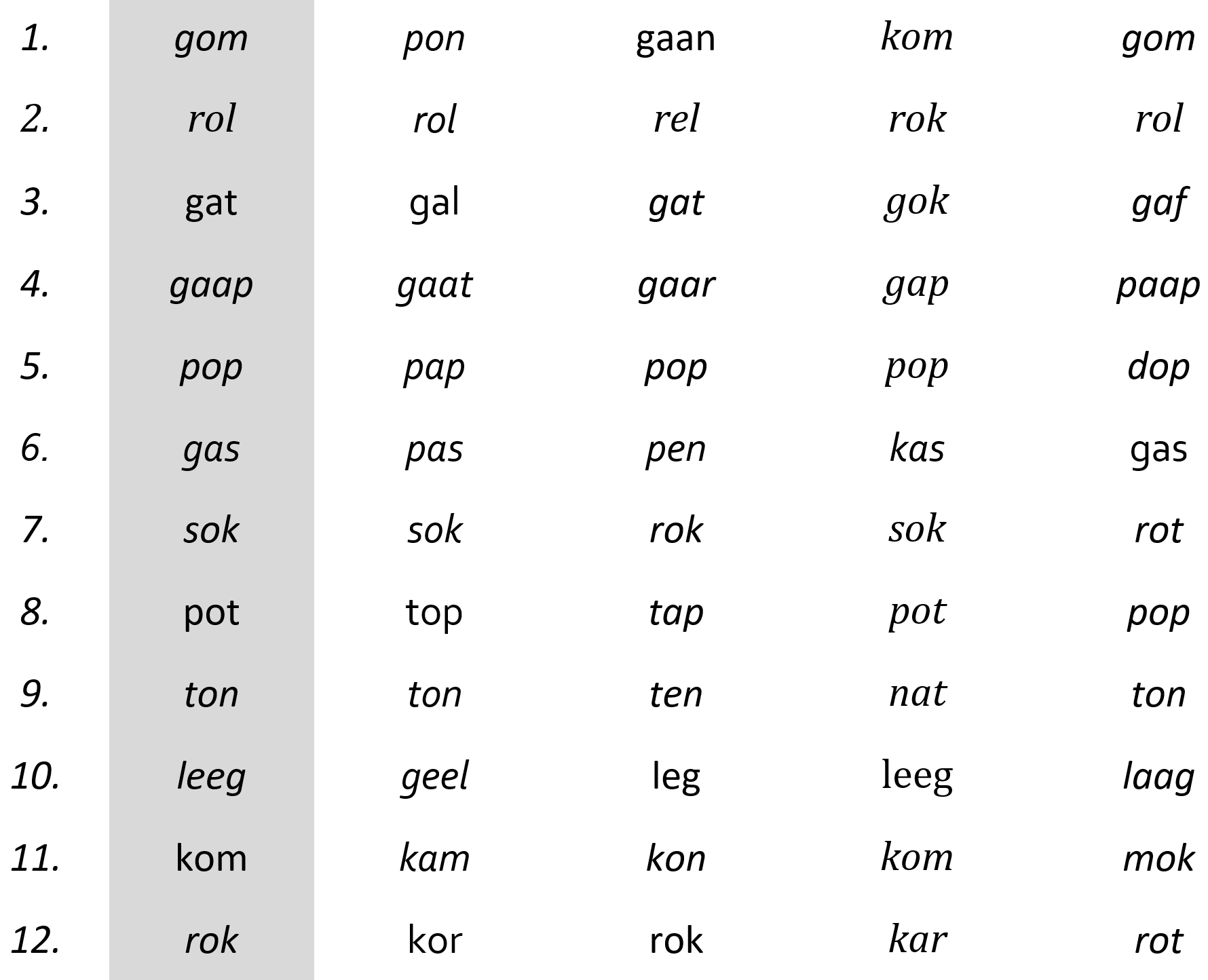 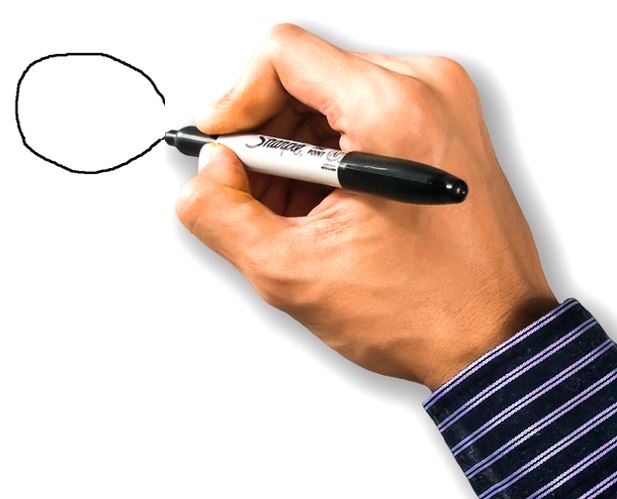 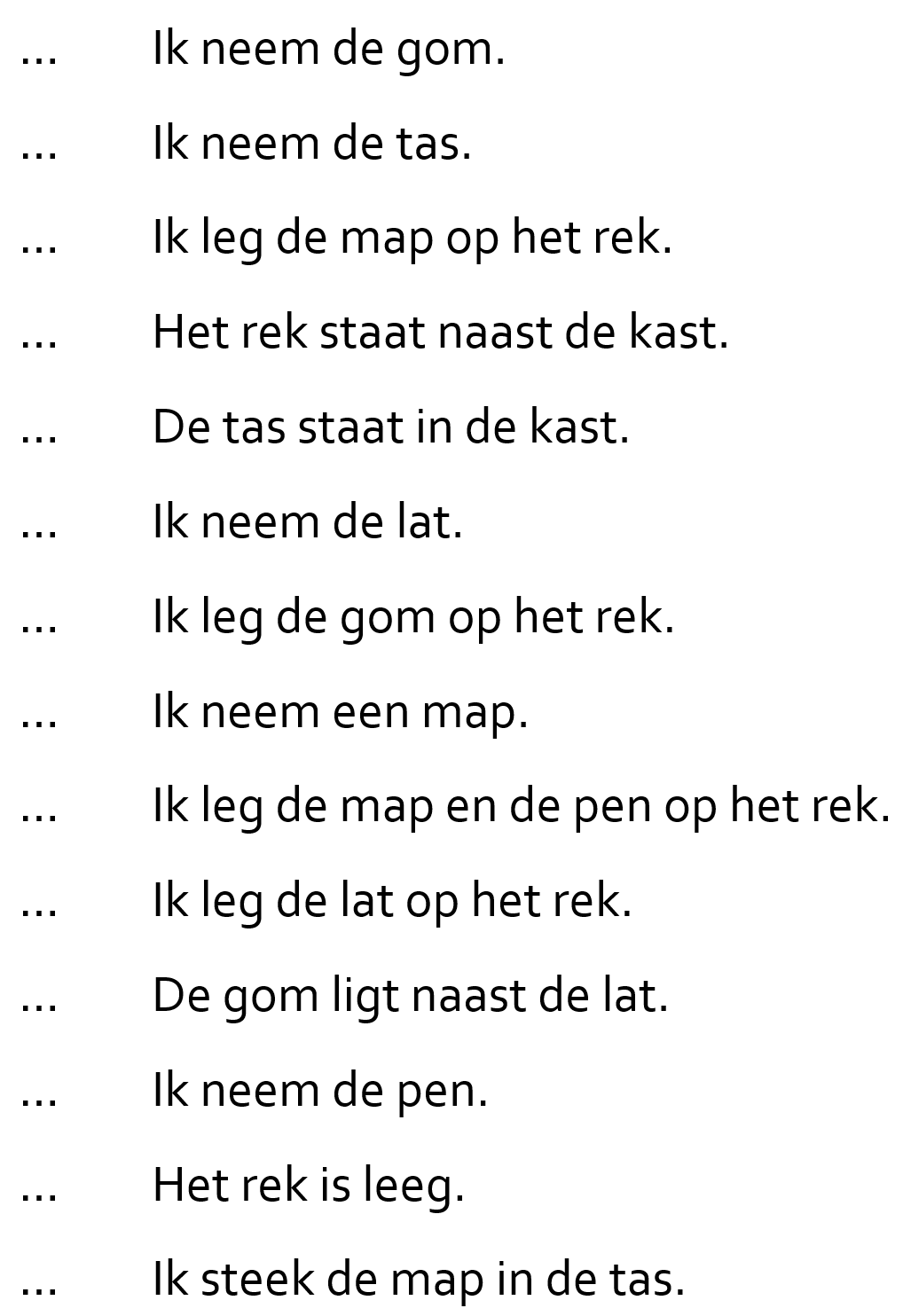 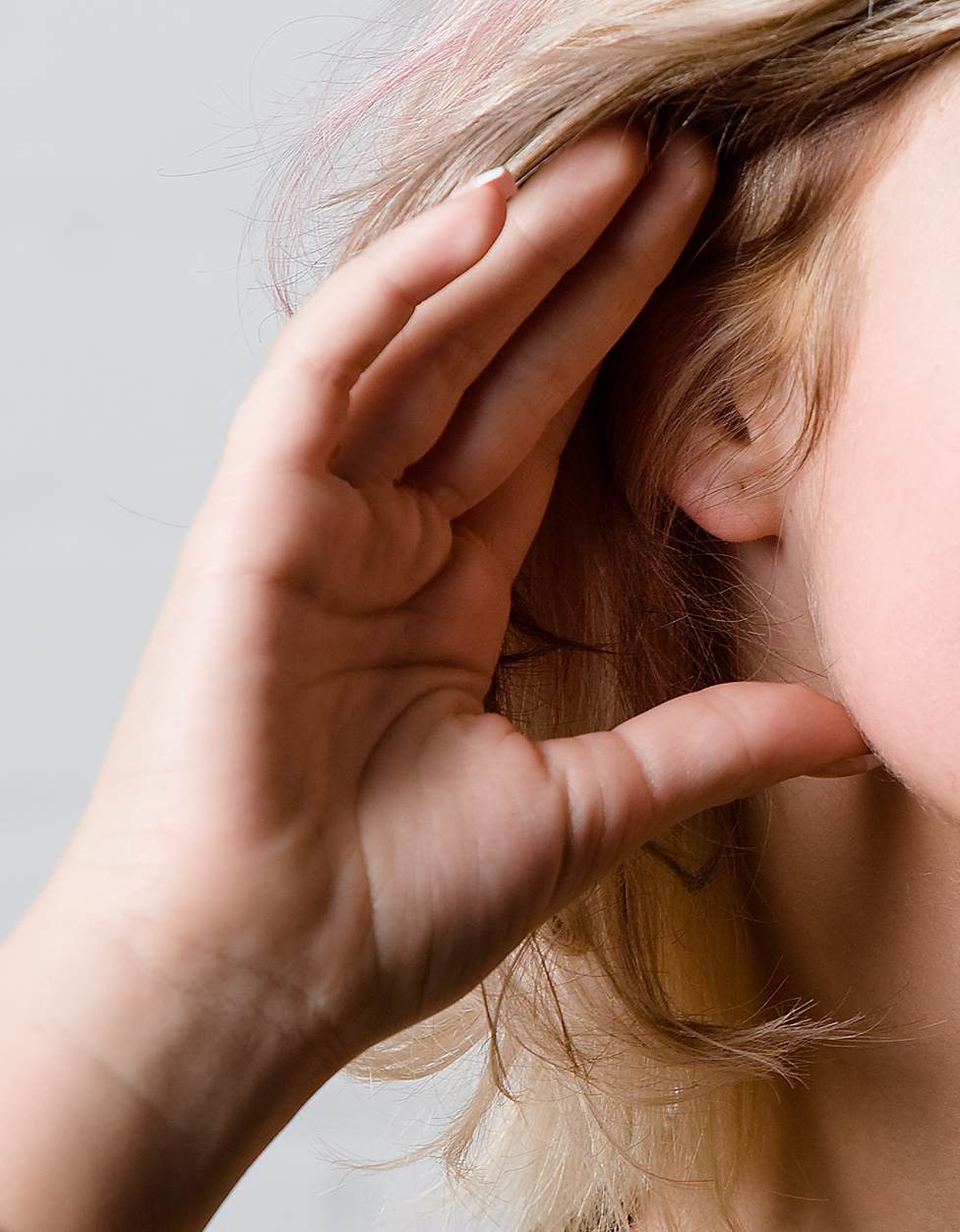 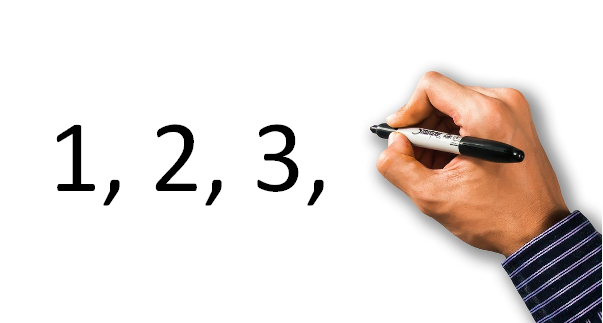 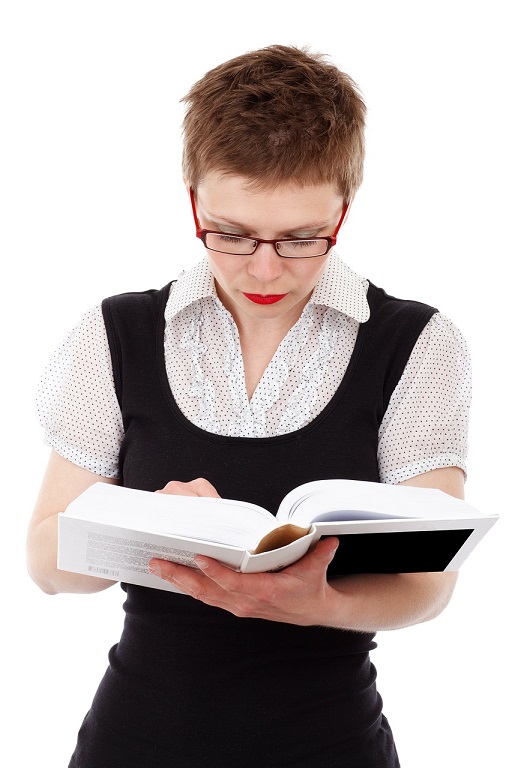 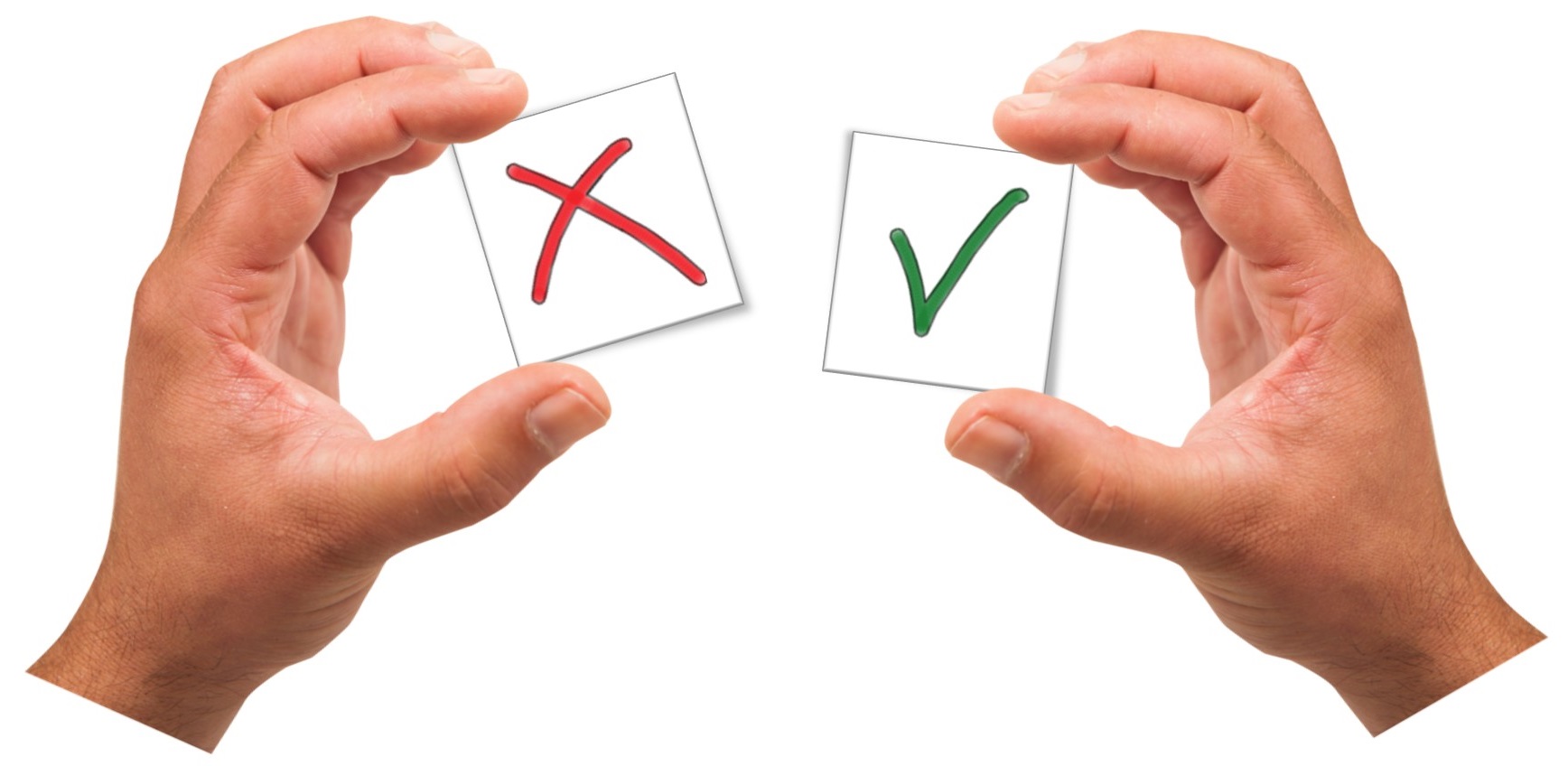 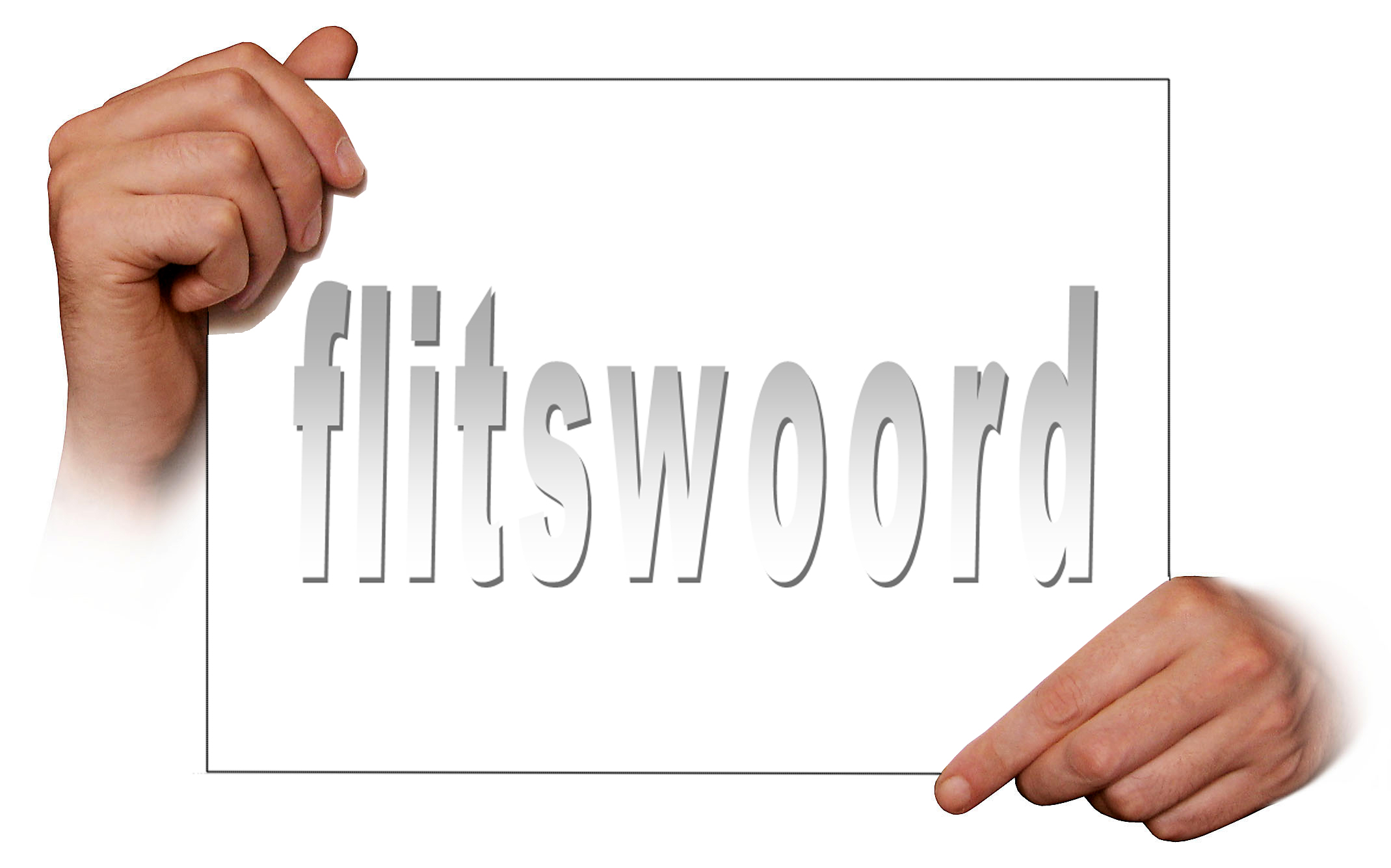 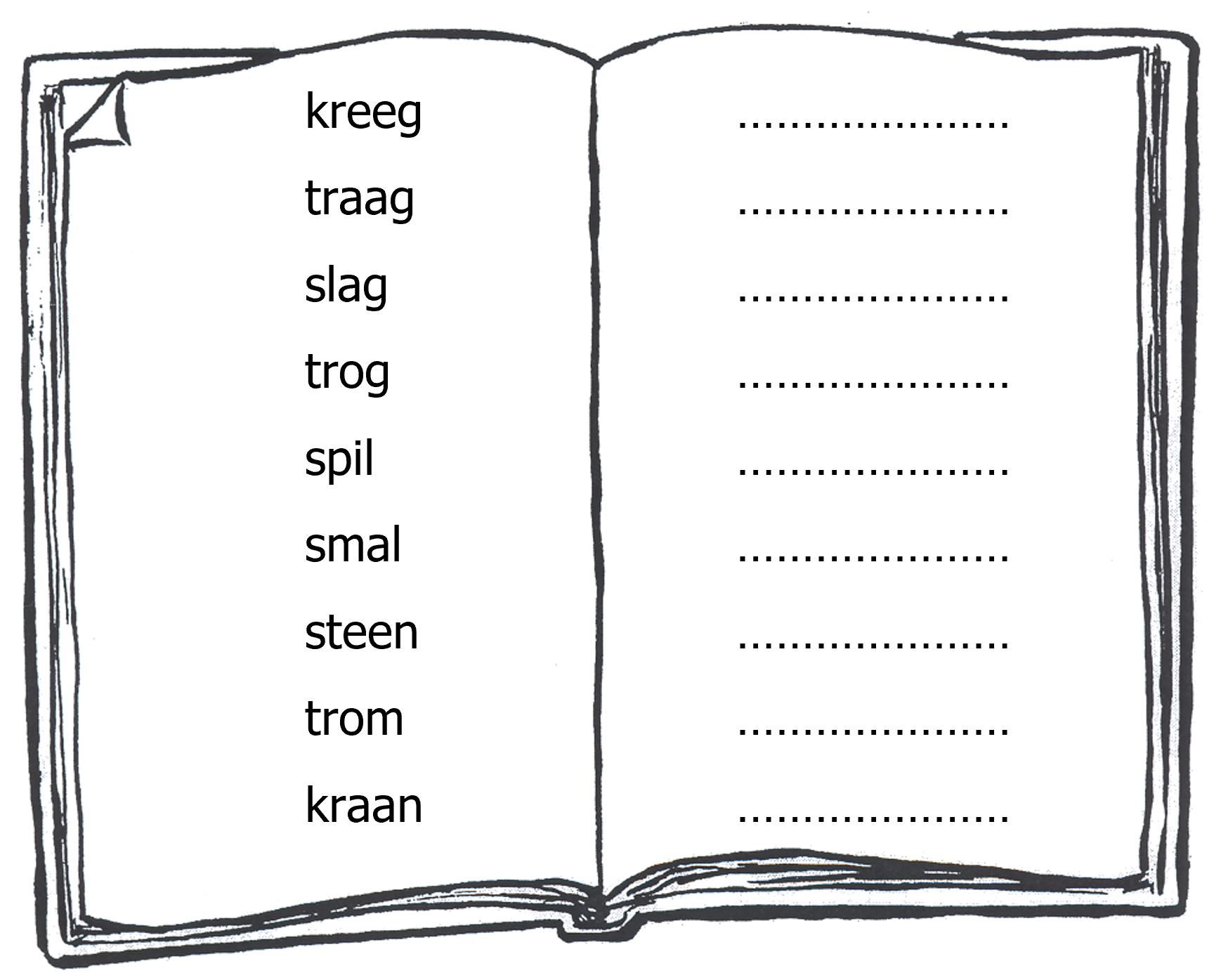 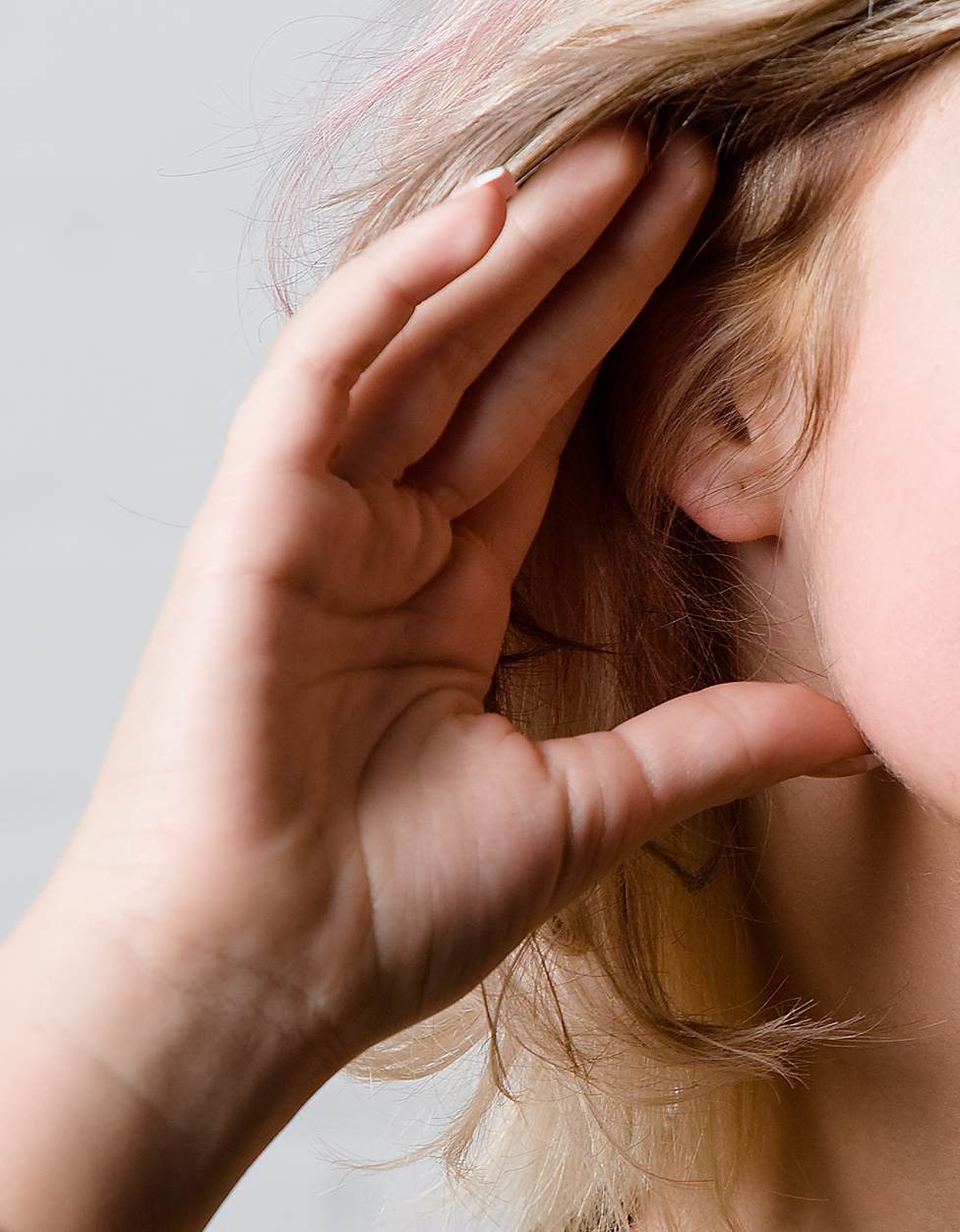 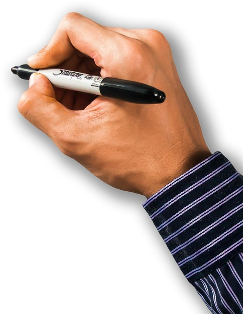 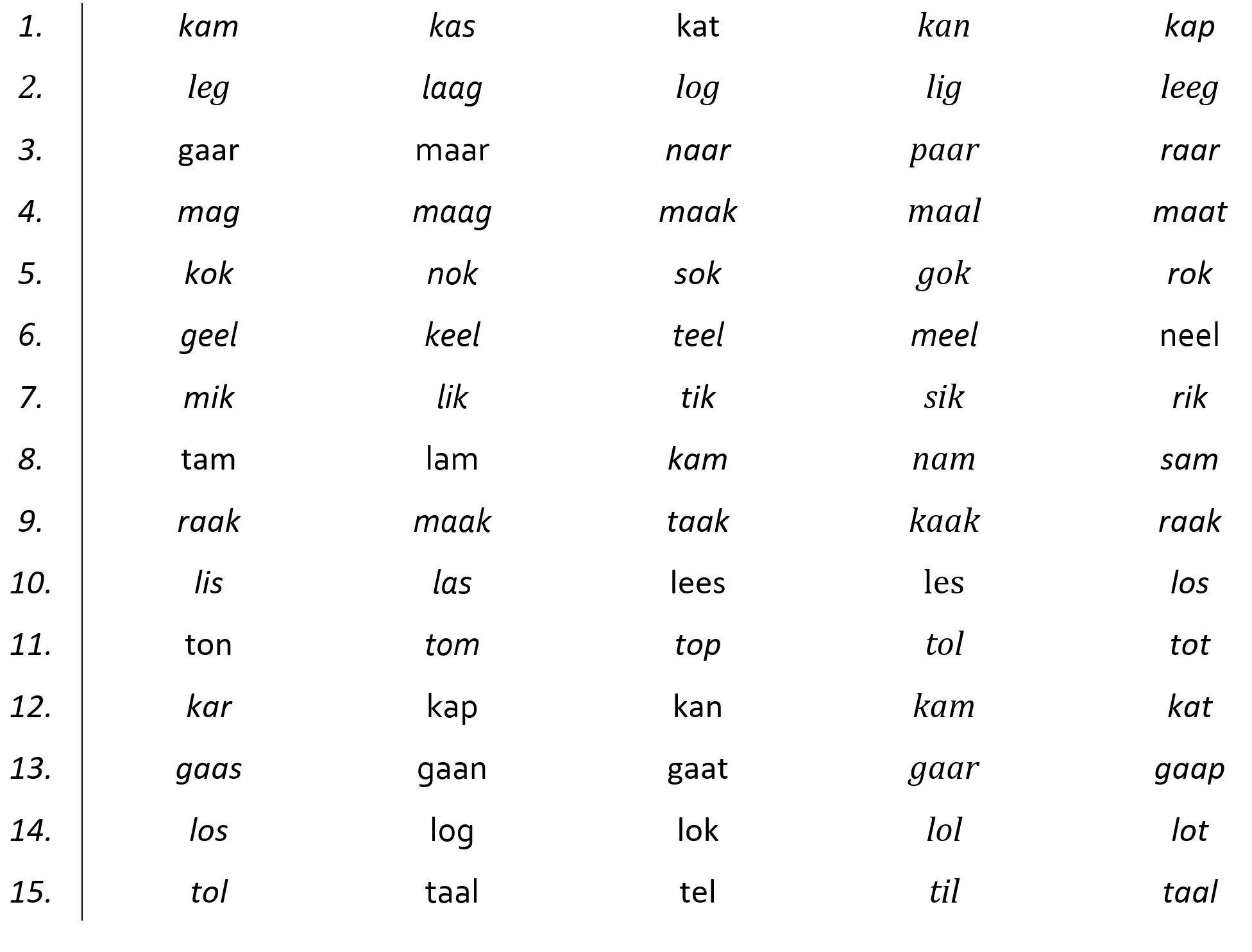 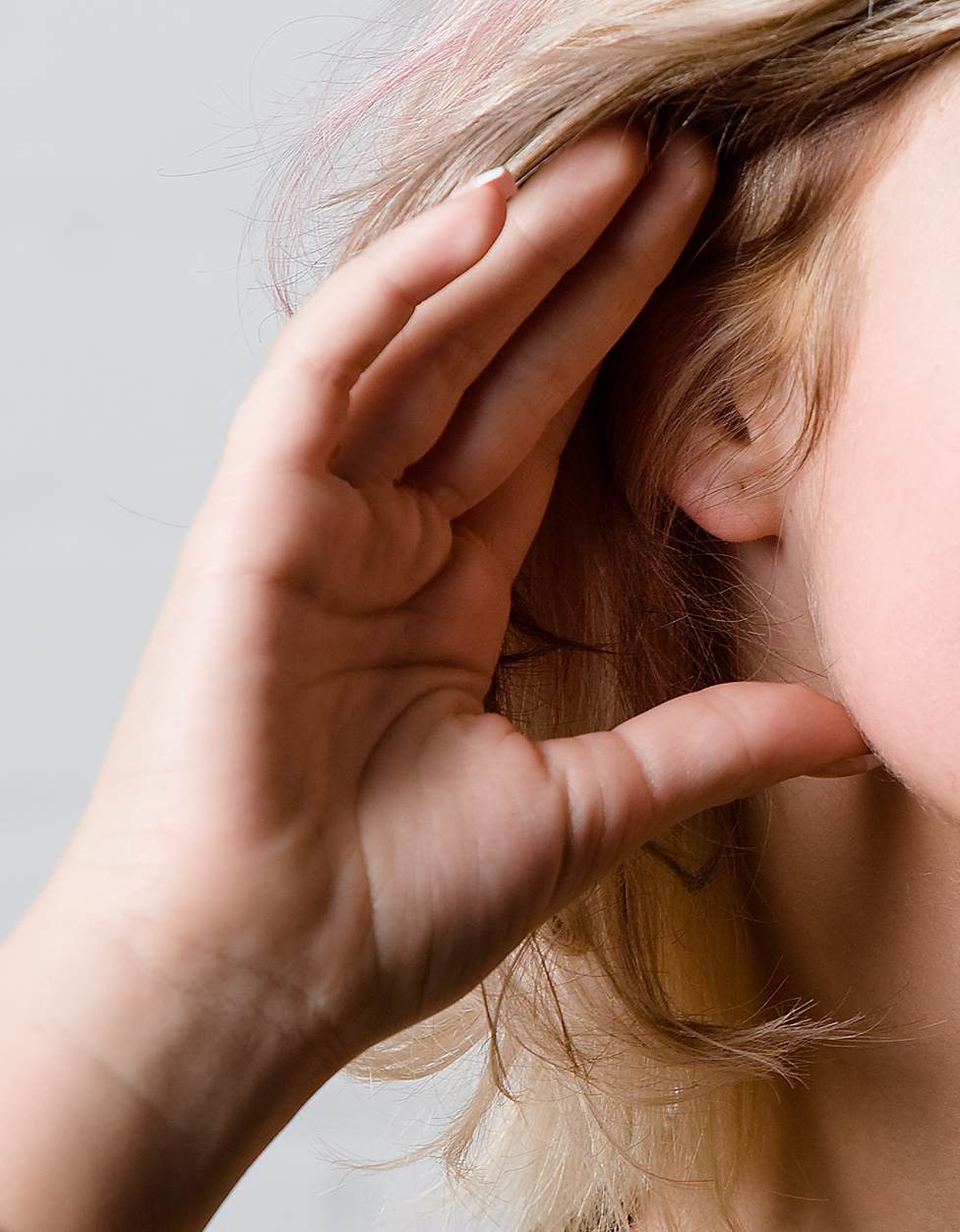 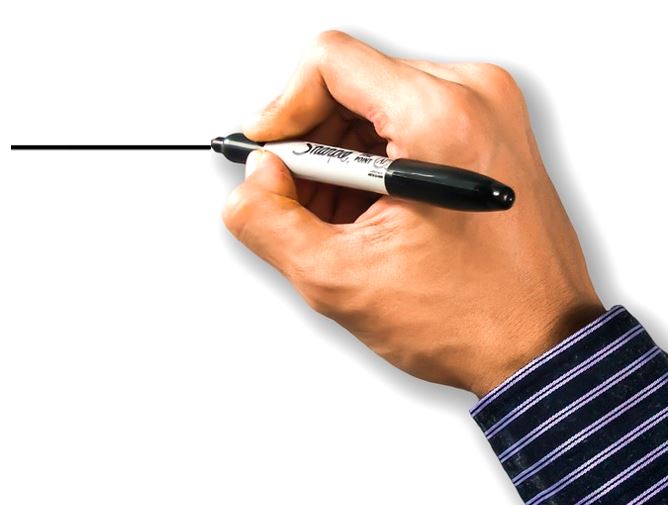 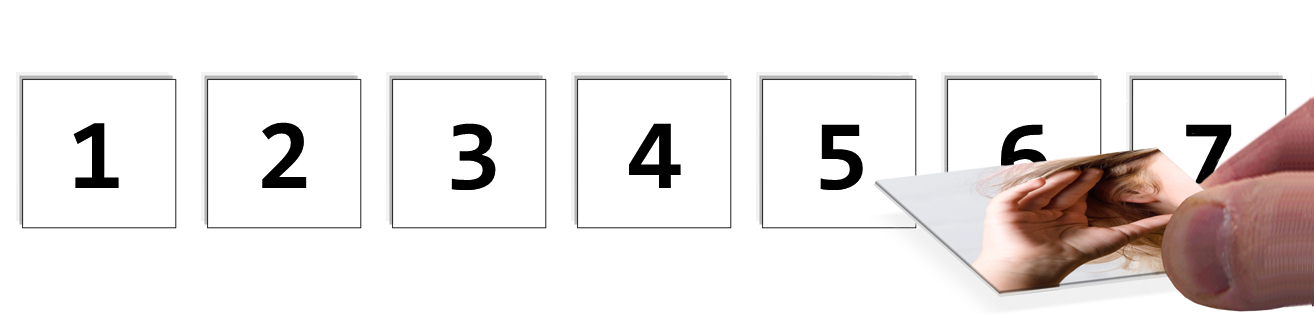 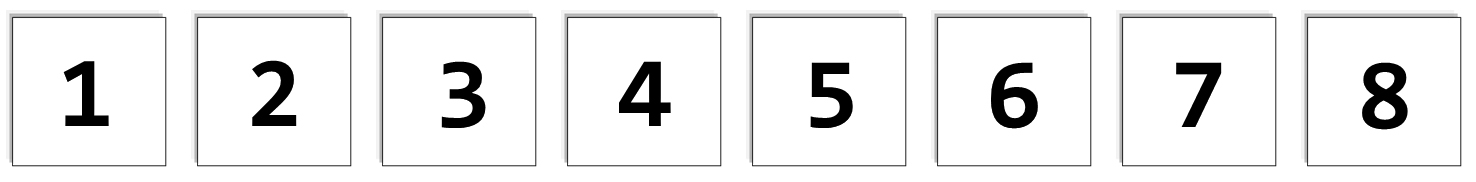 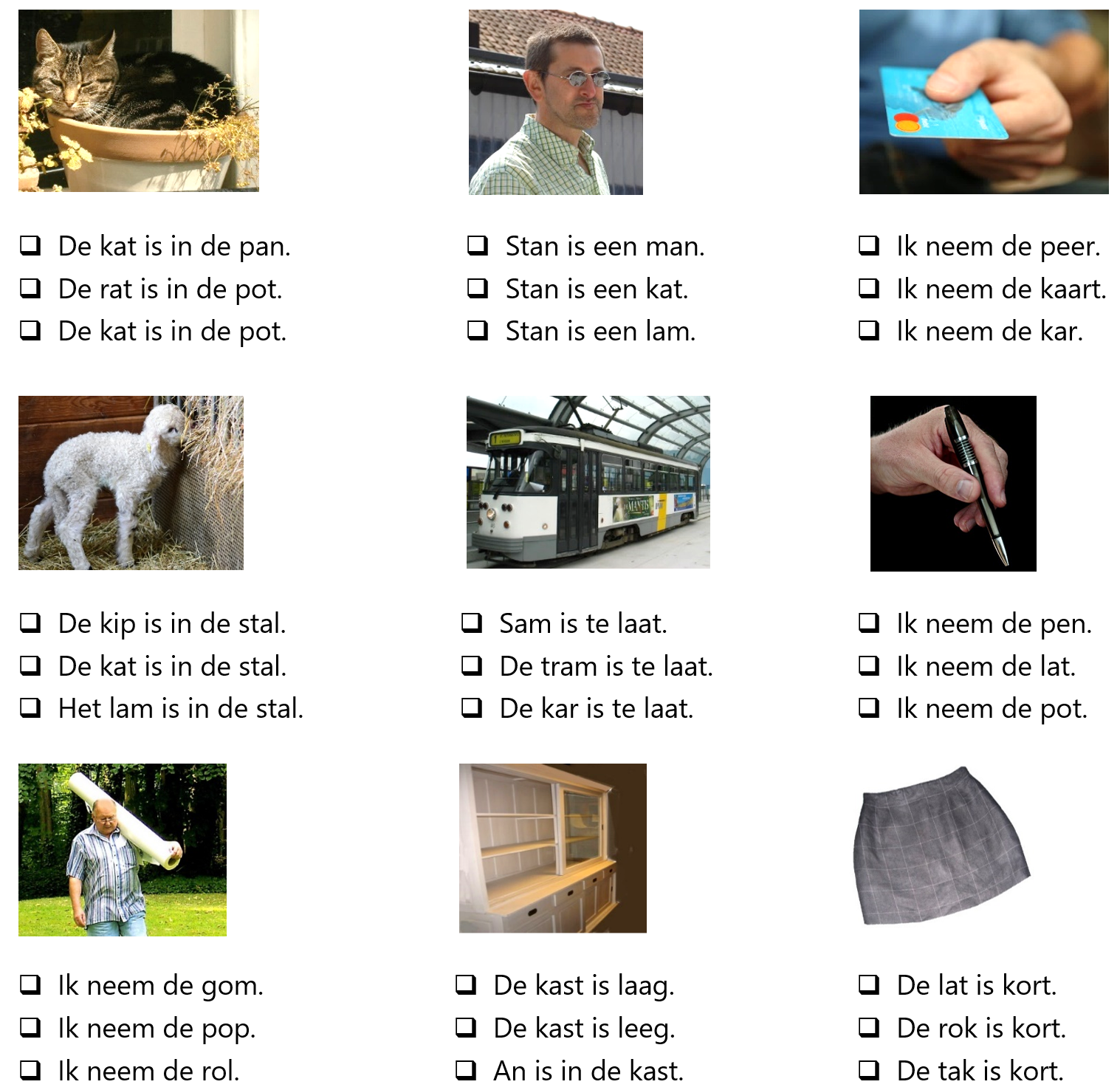 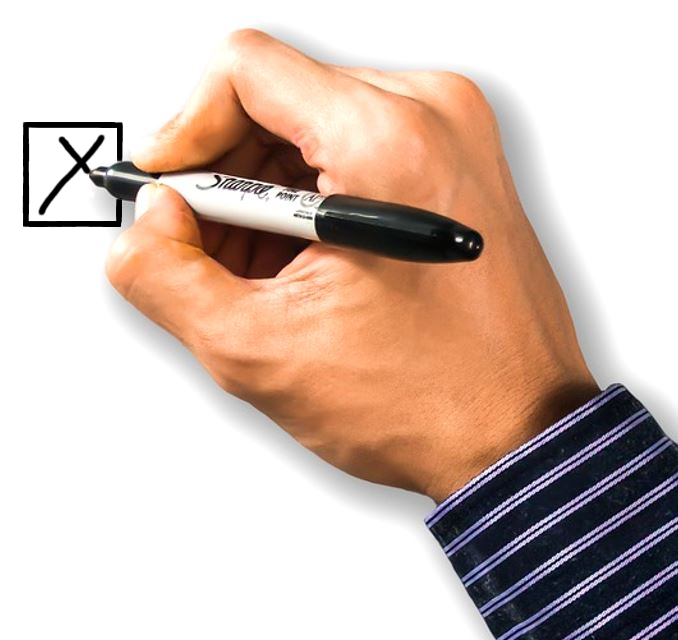 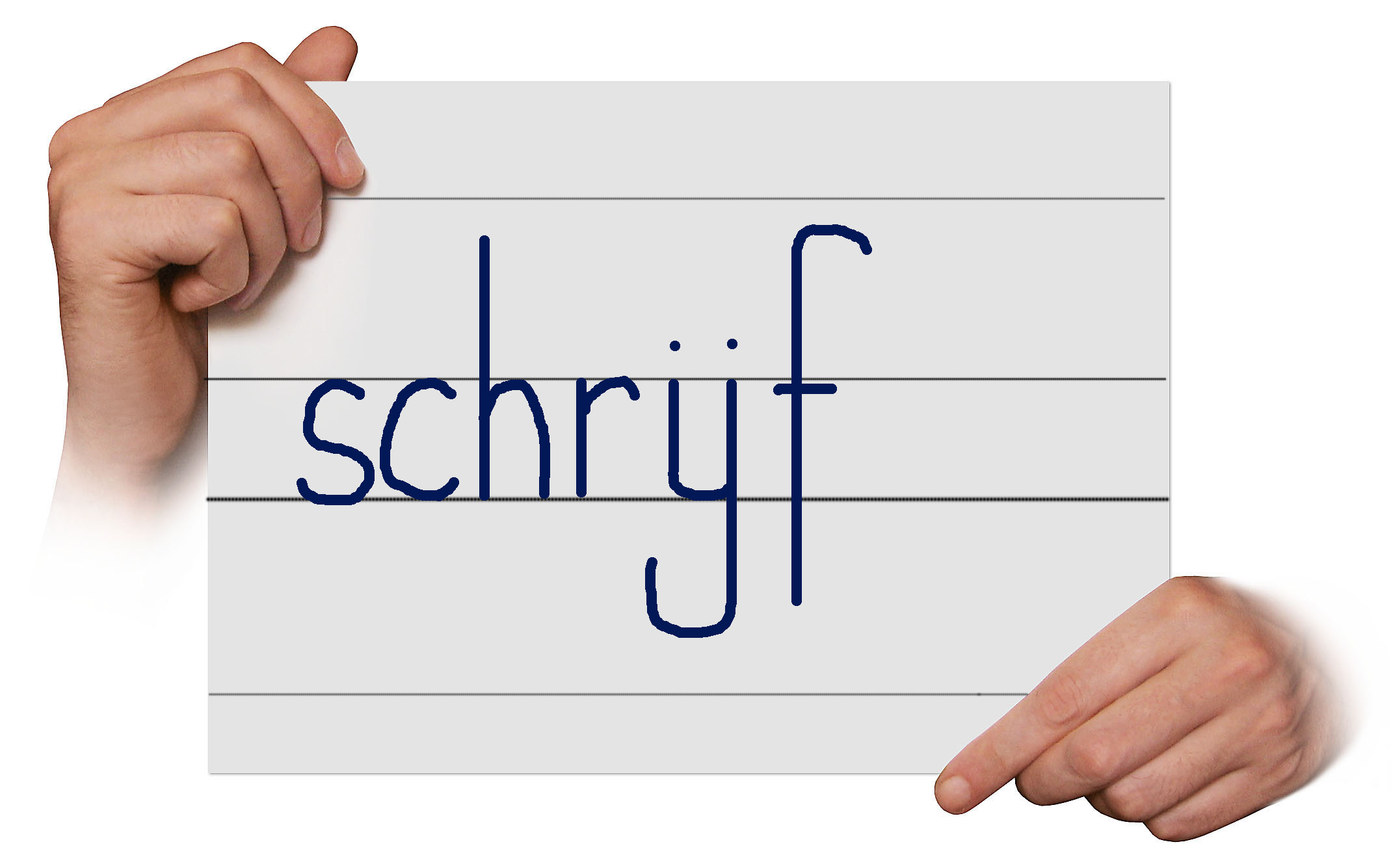 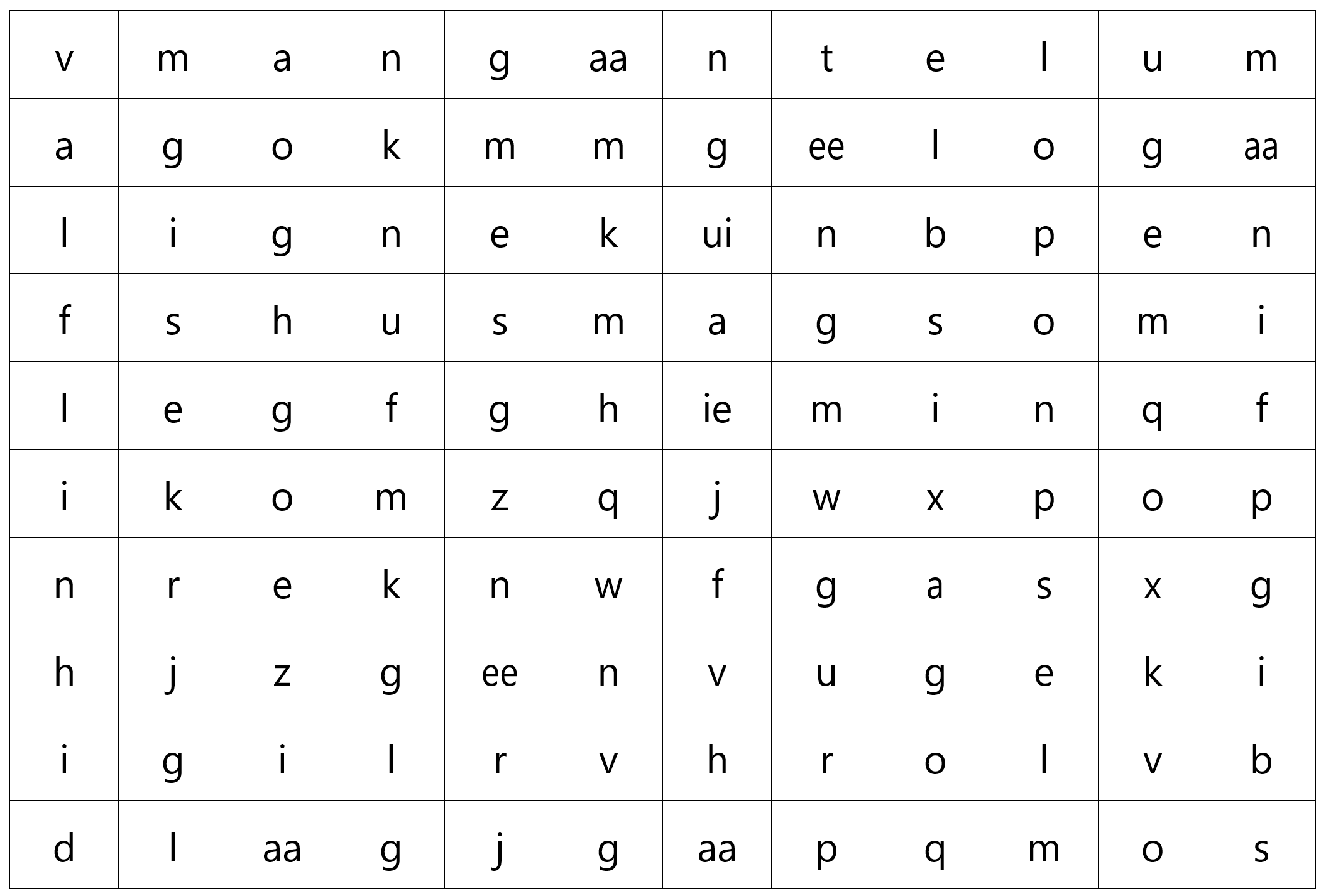 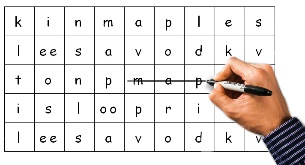 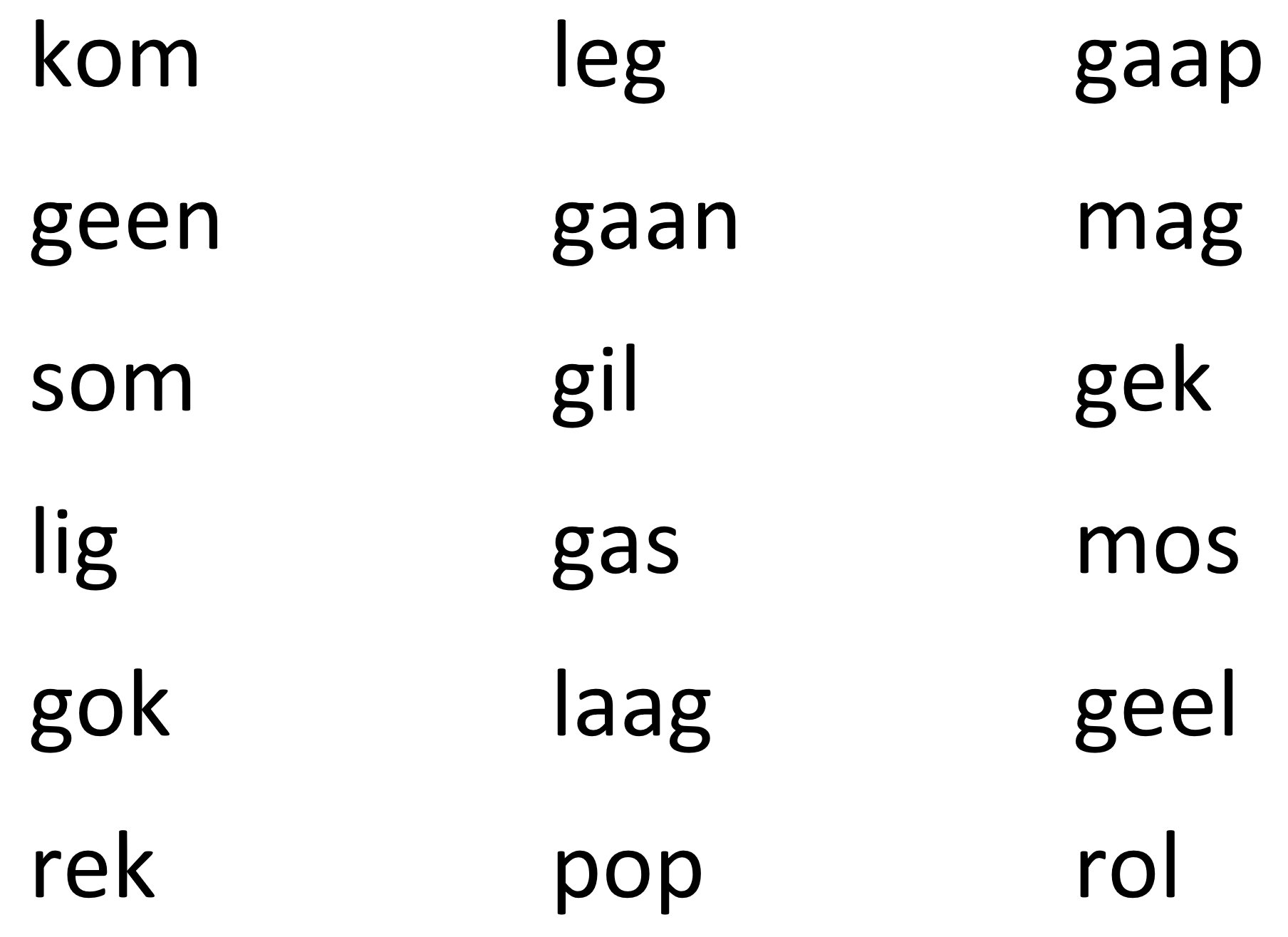 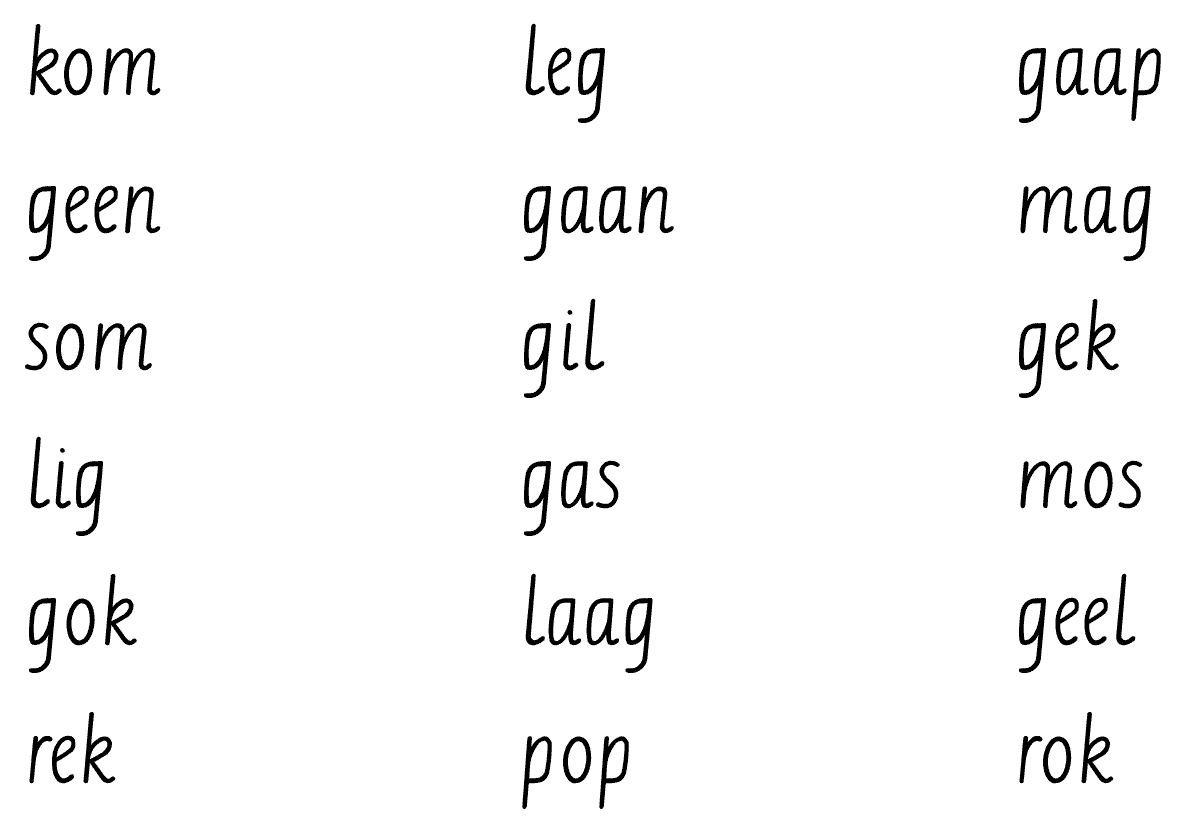 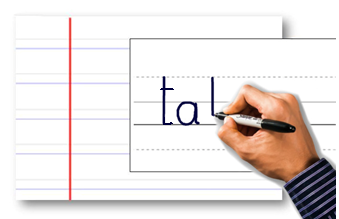 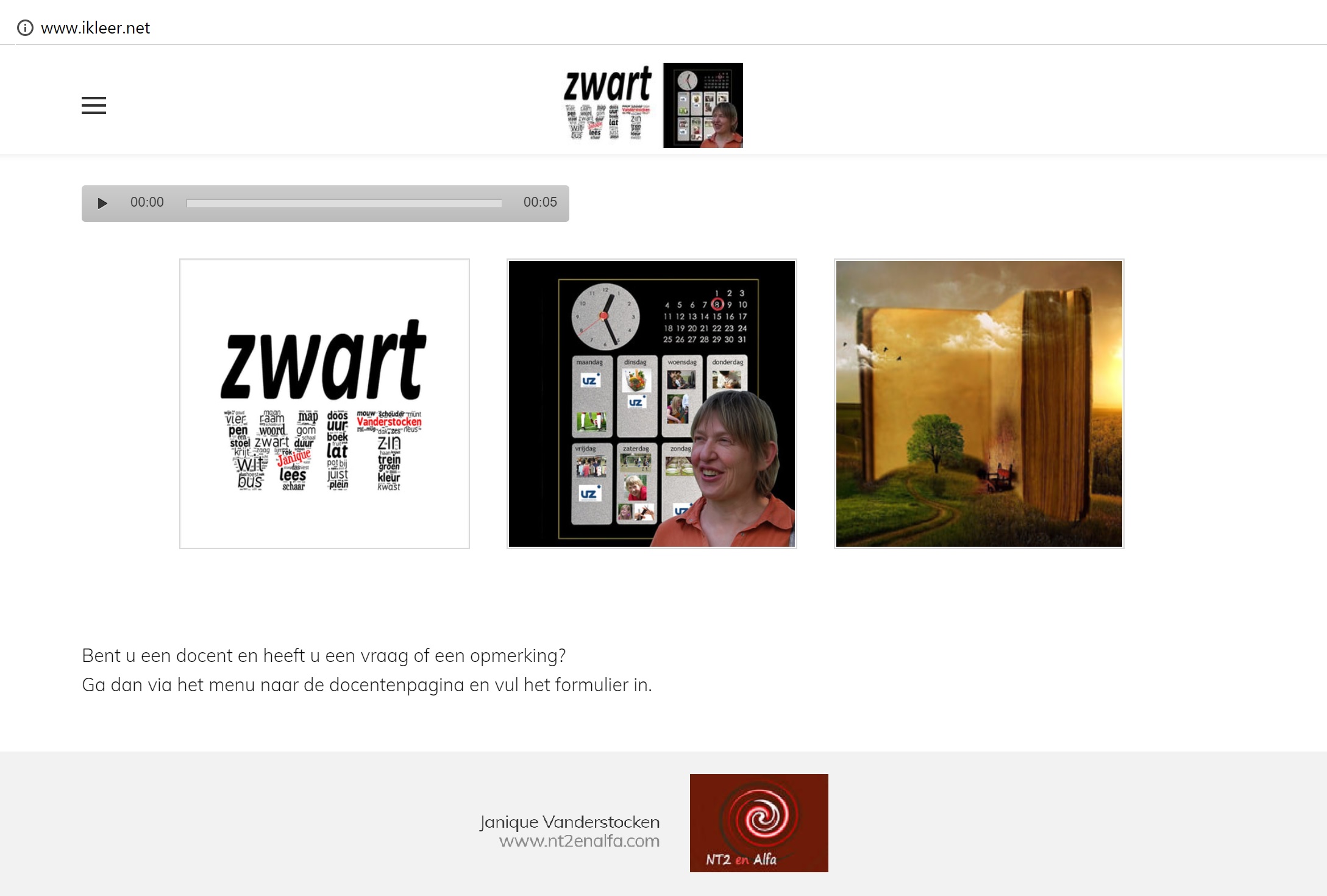